Photo Album
Accountancy Showcase 2015
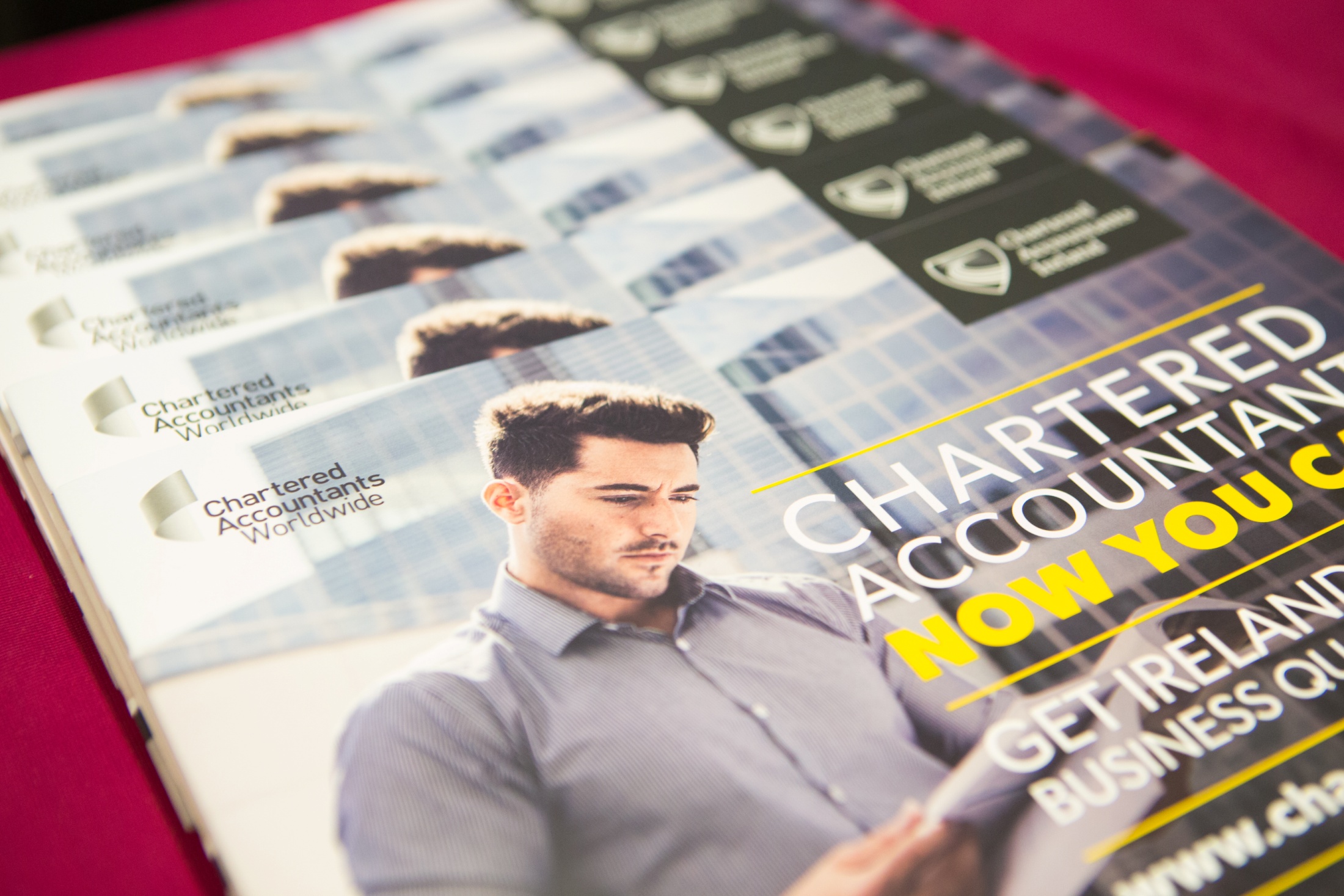 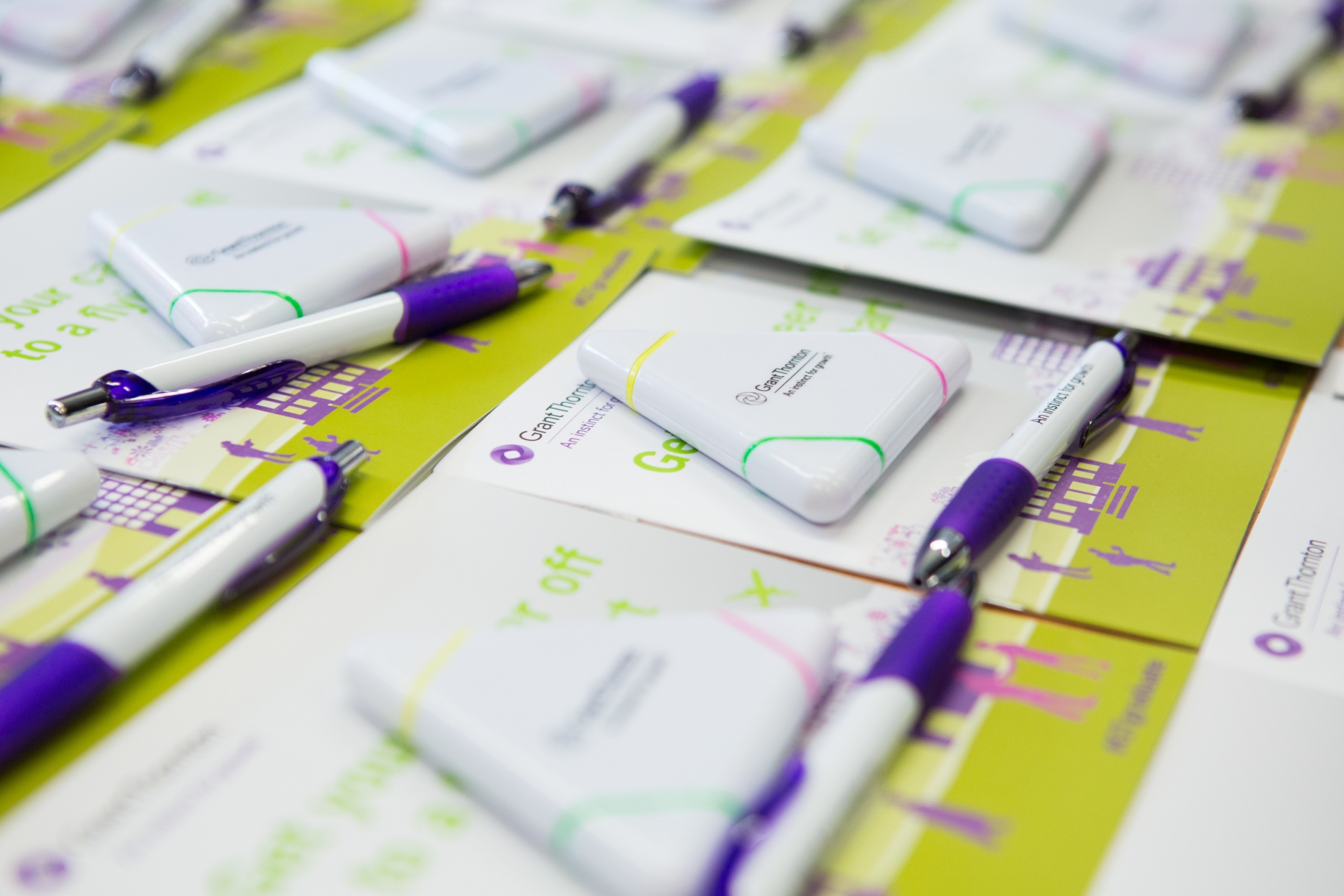 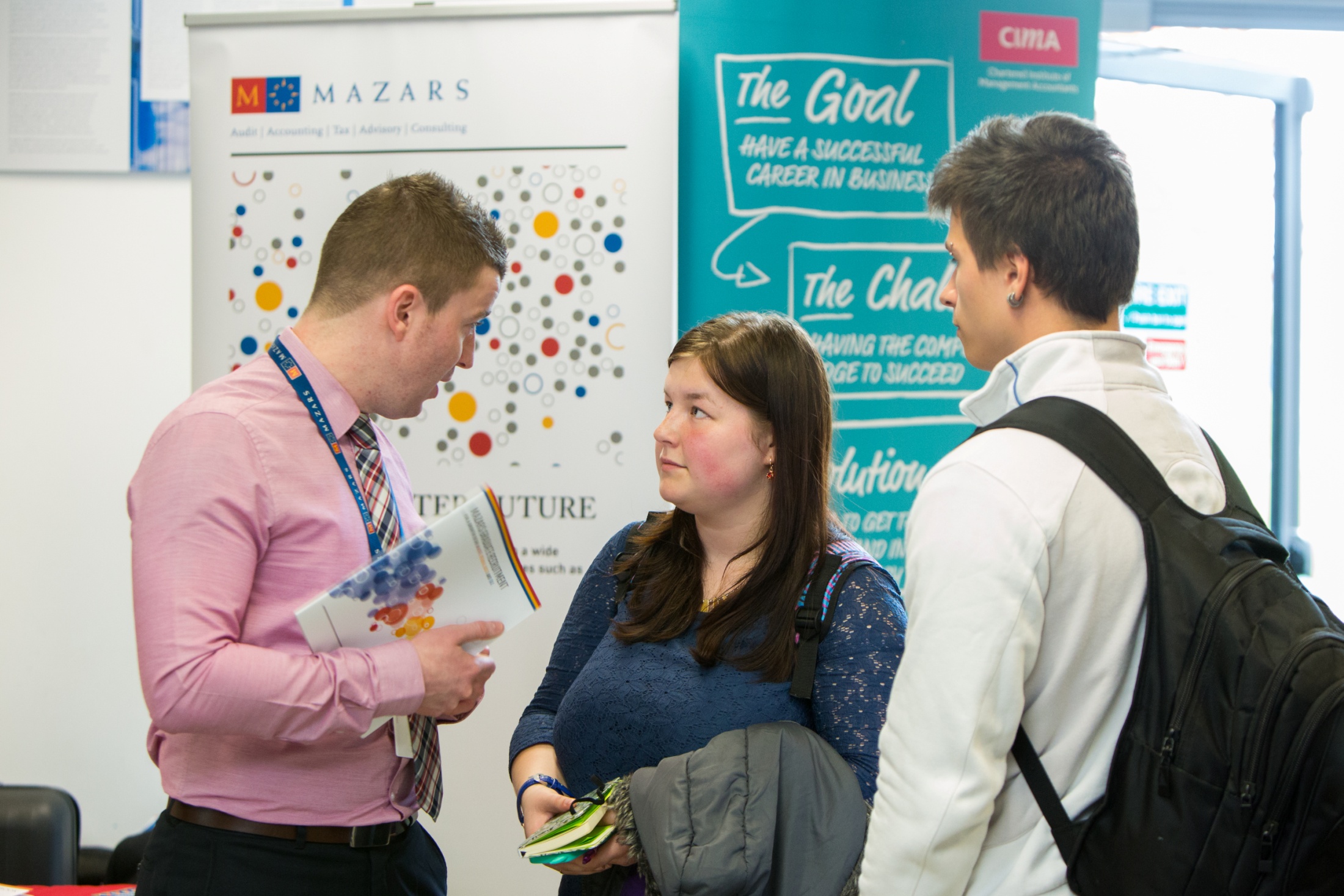 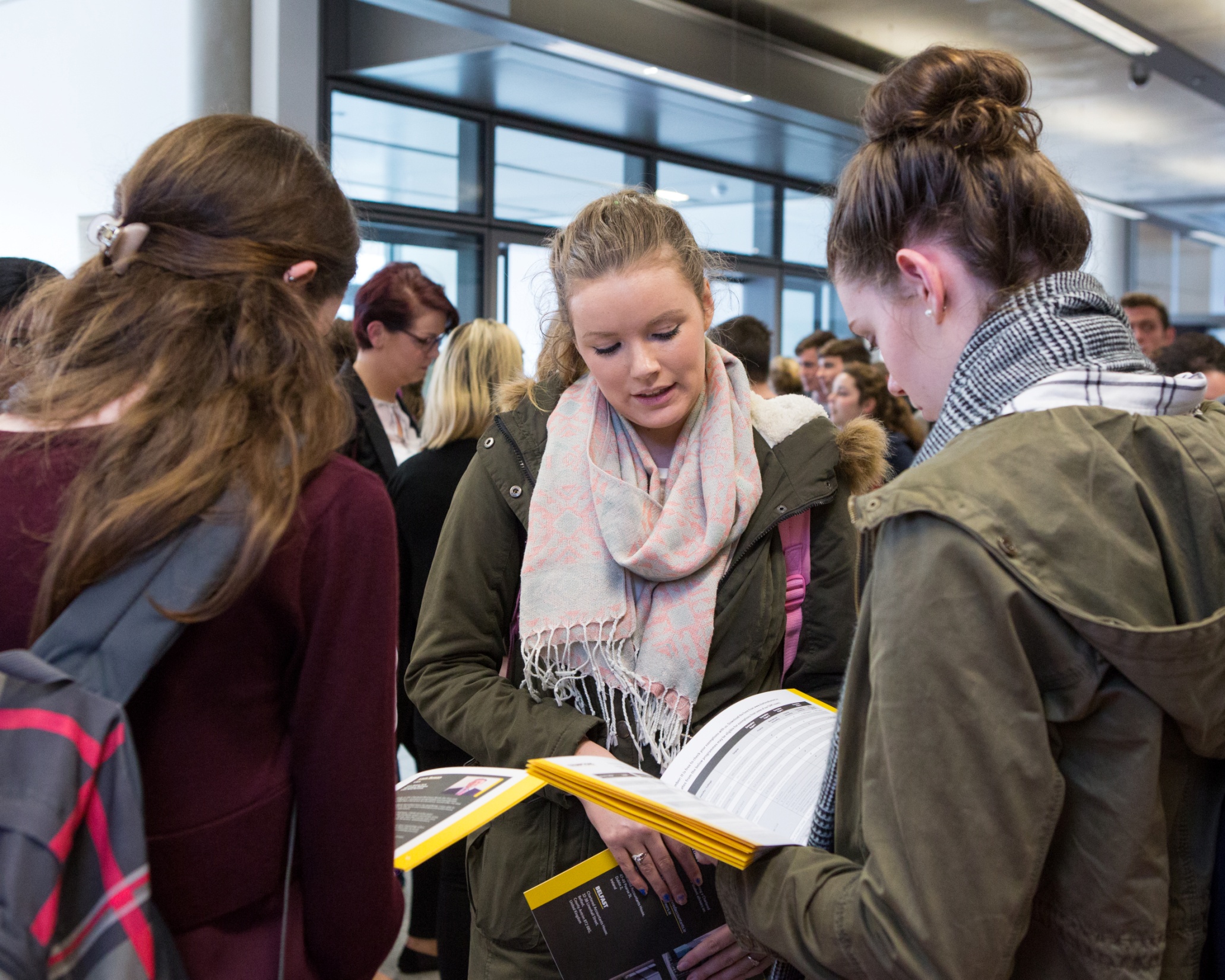 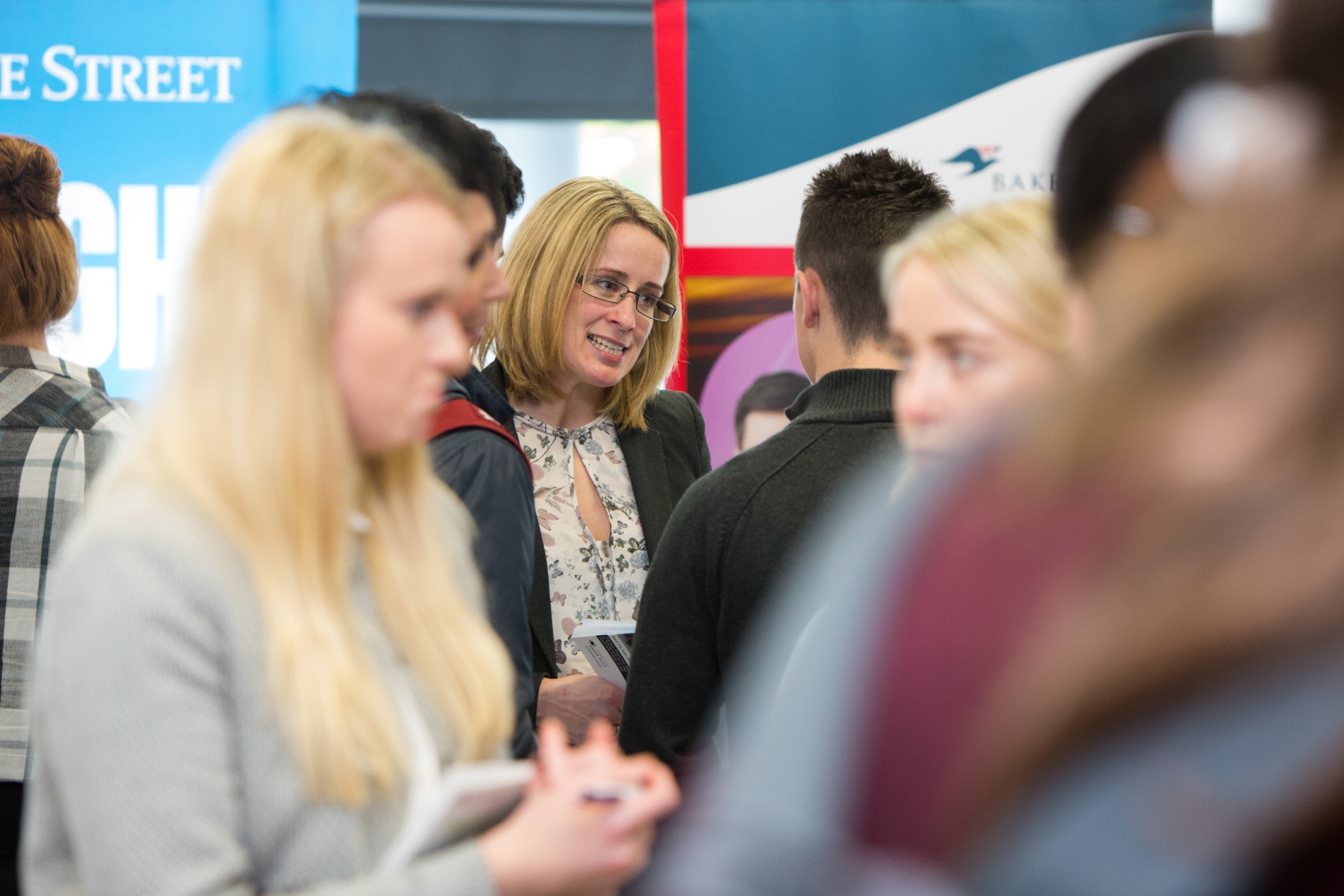 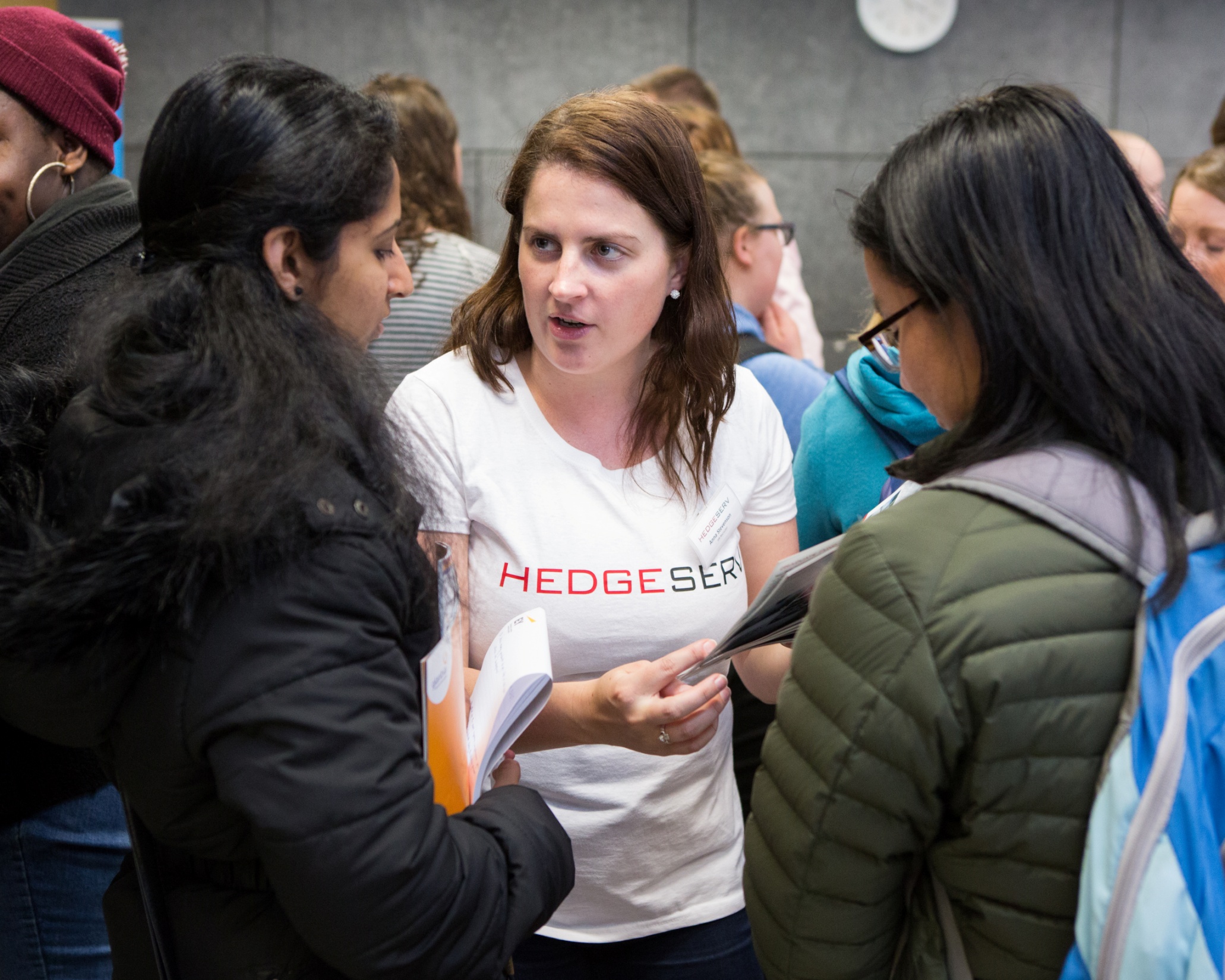 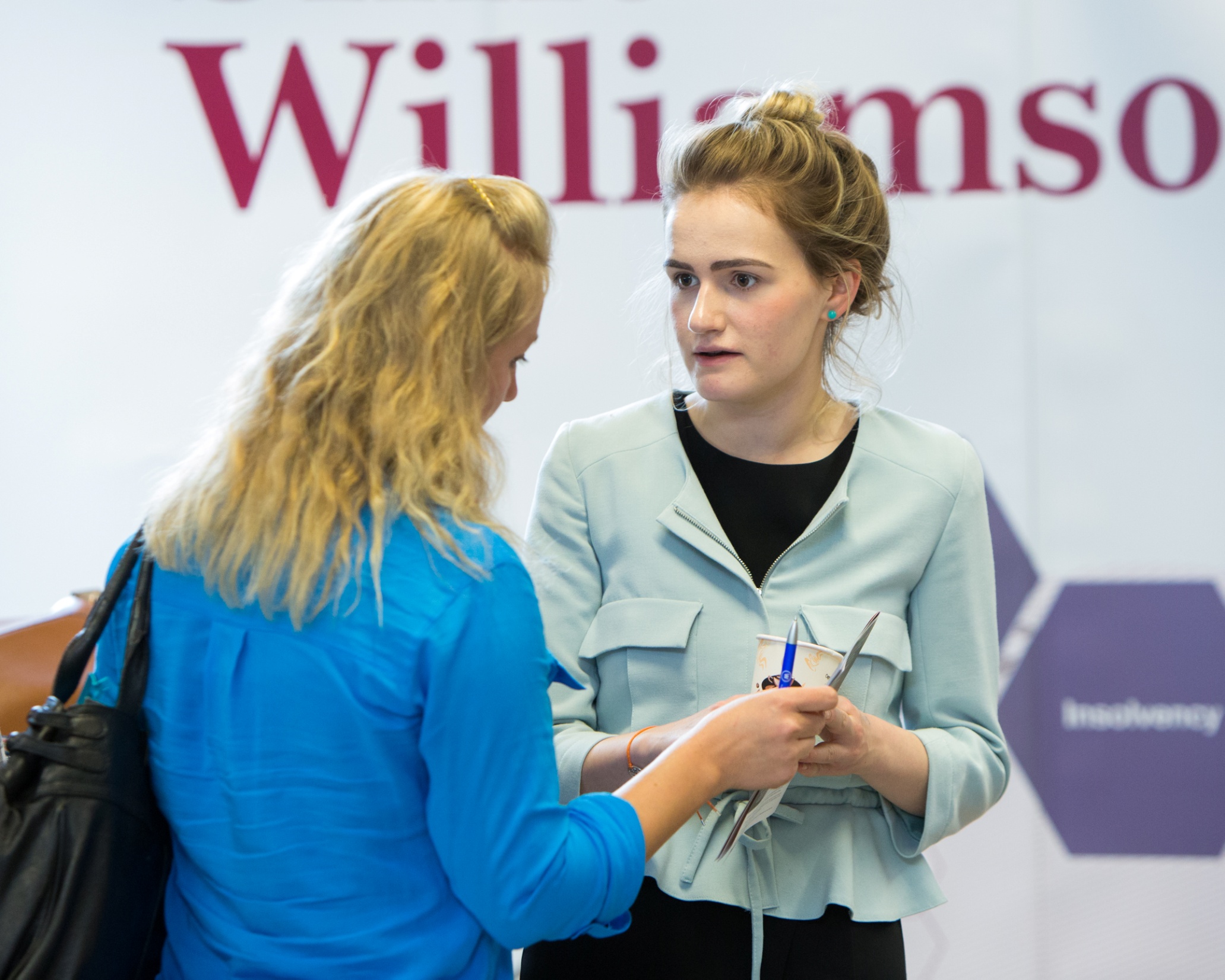 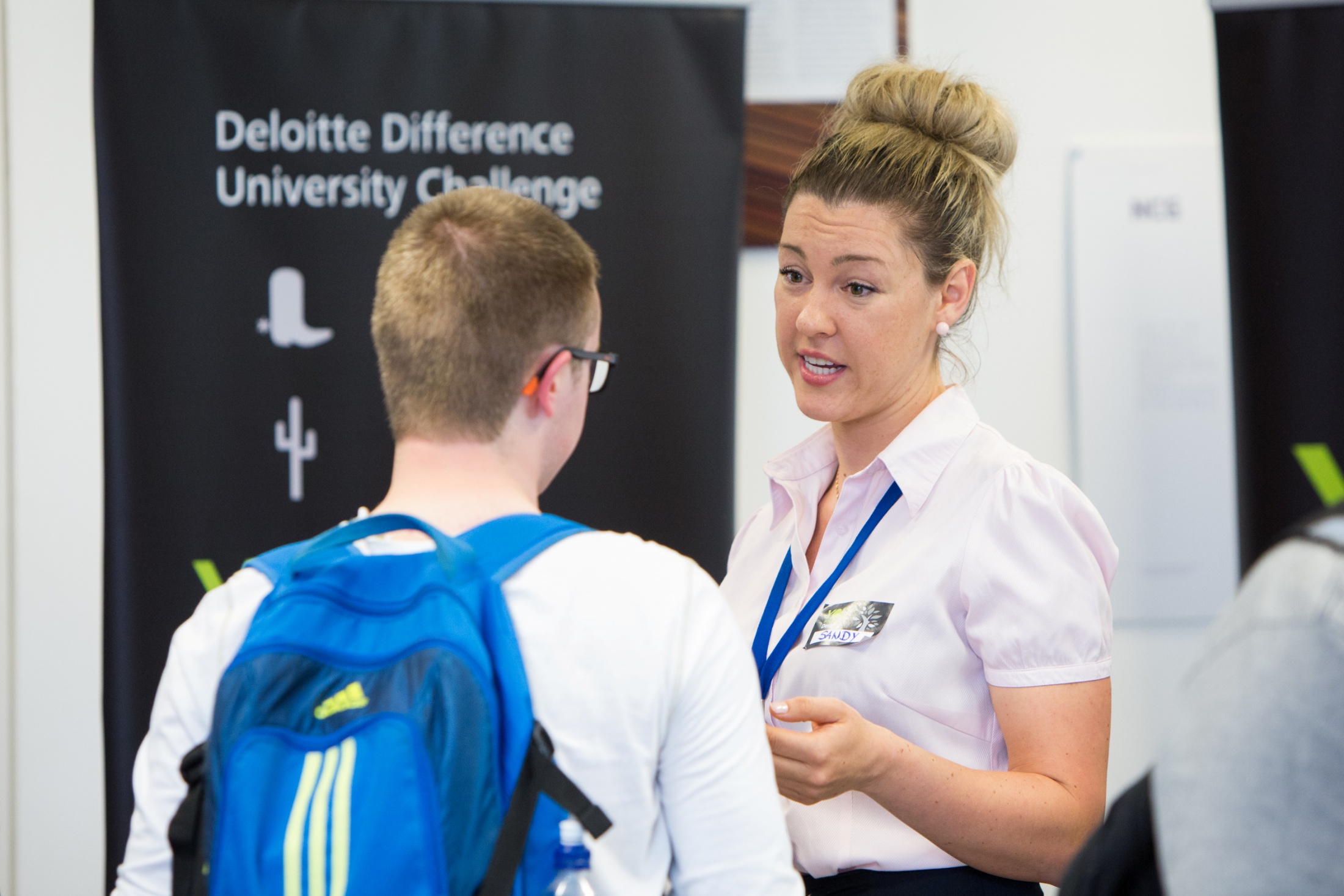 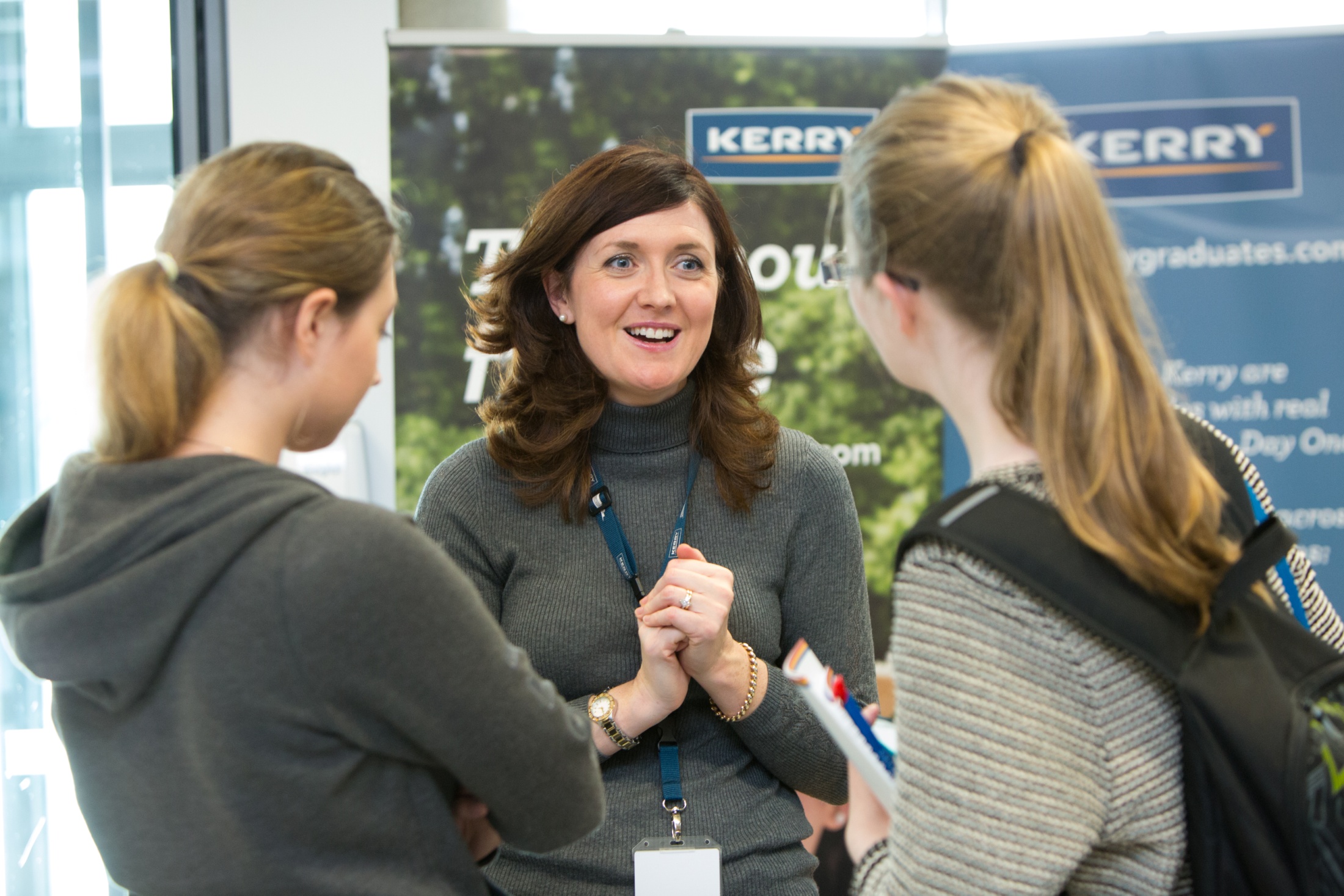 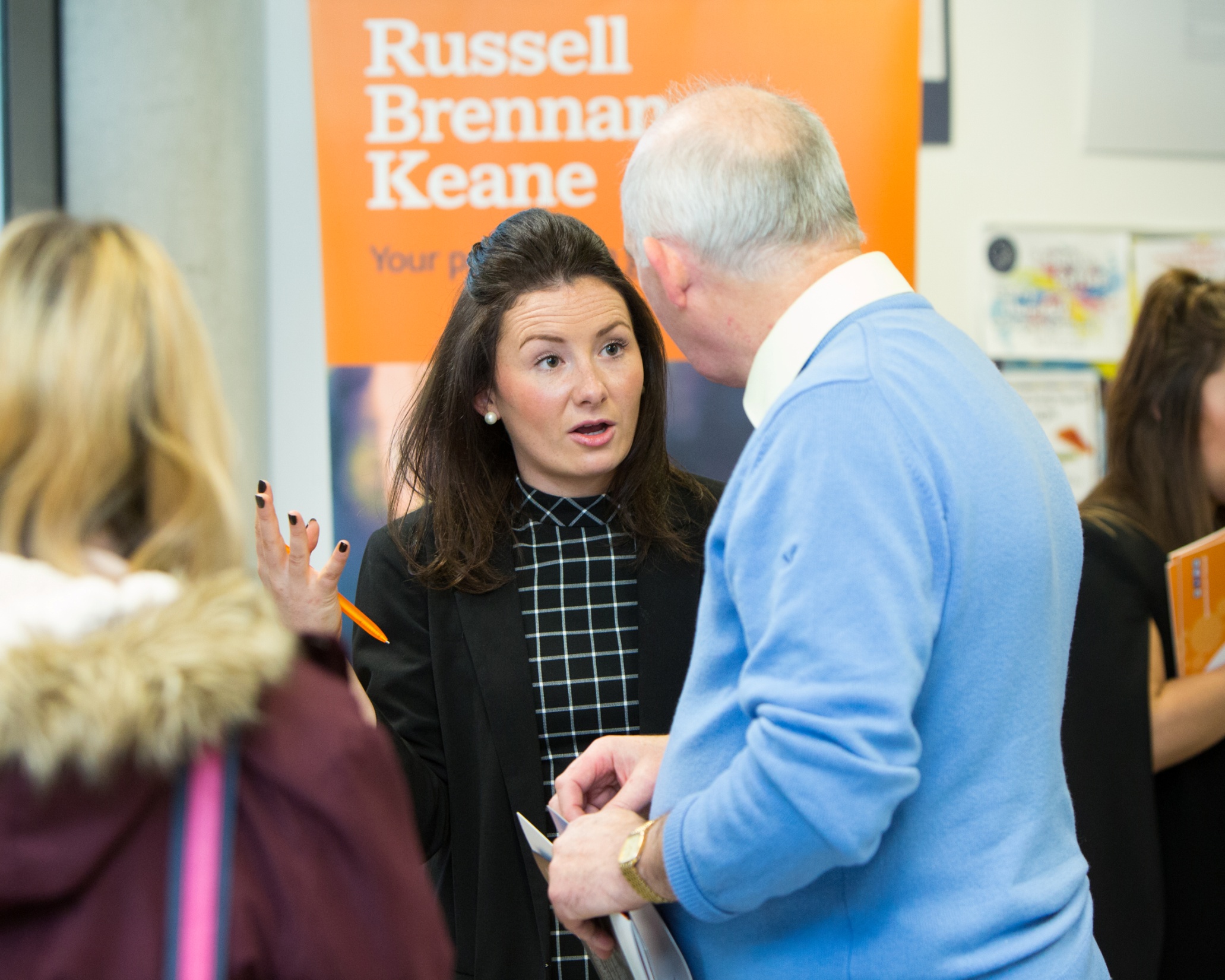 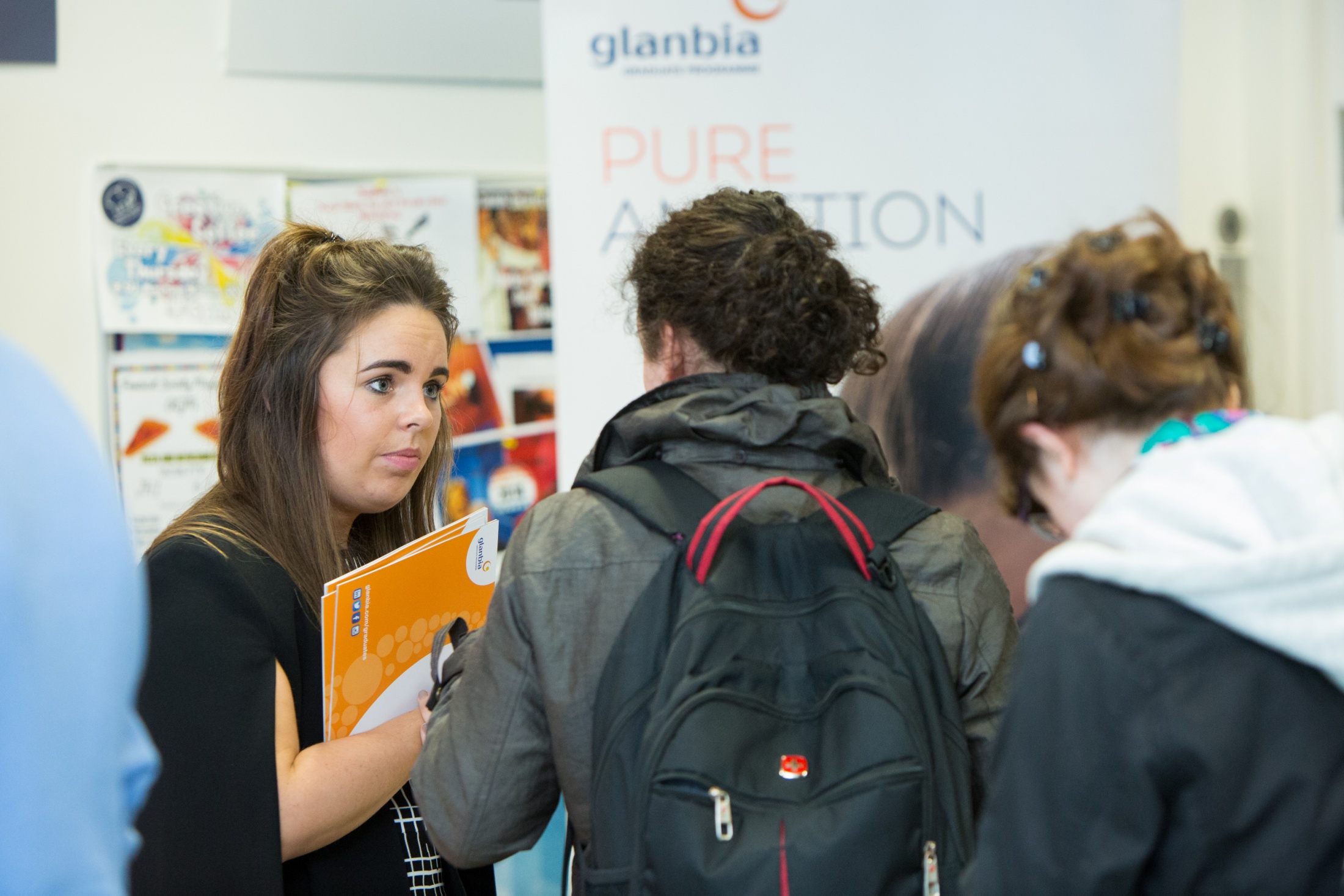 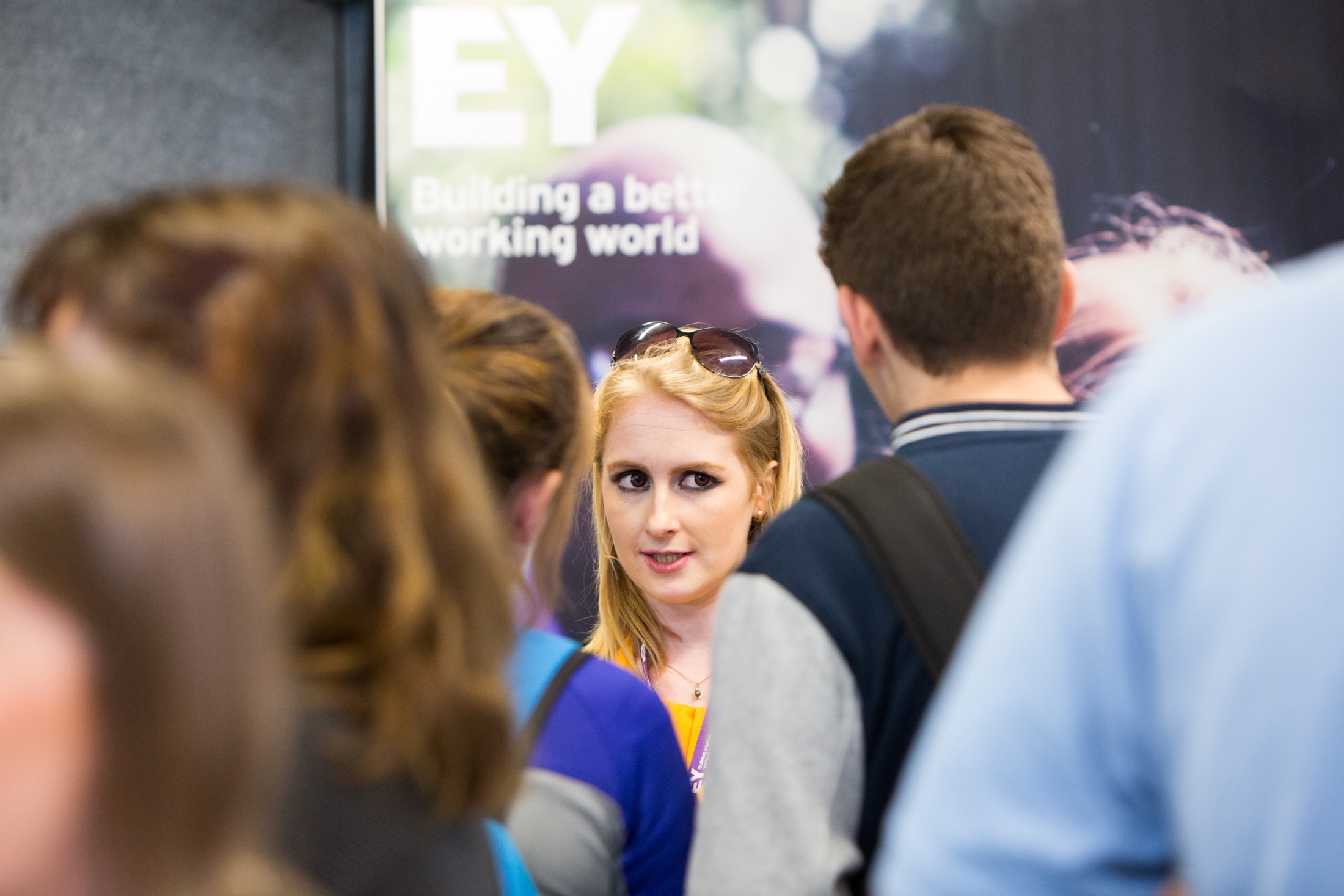 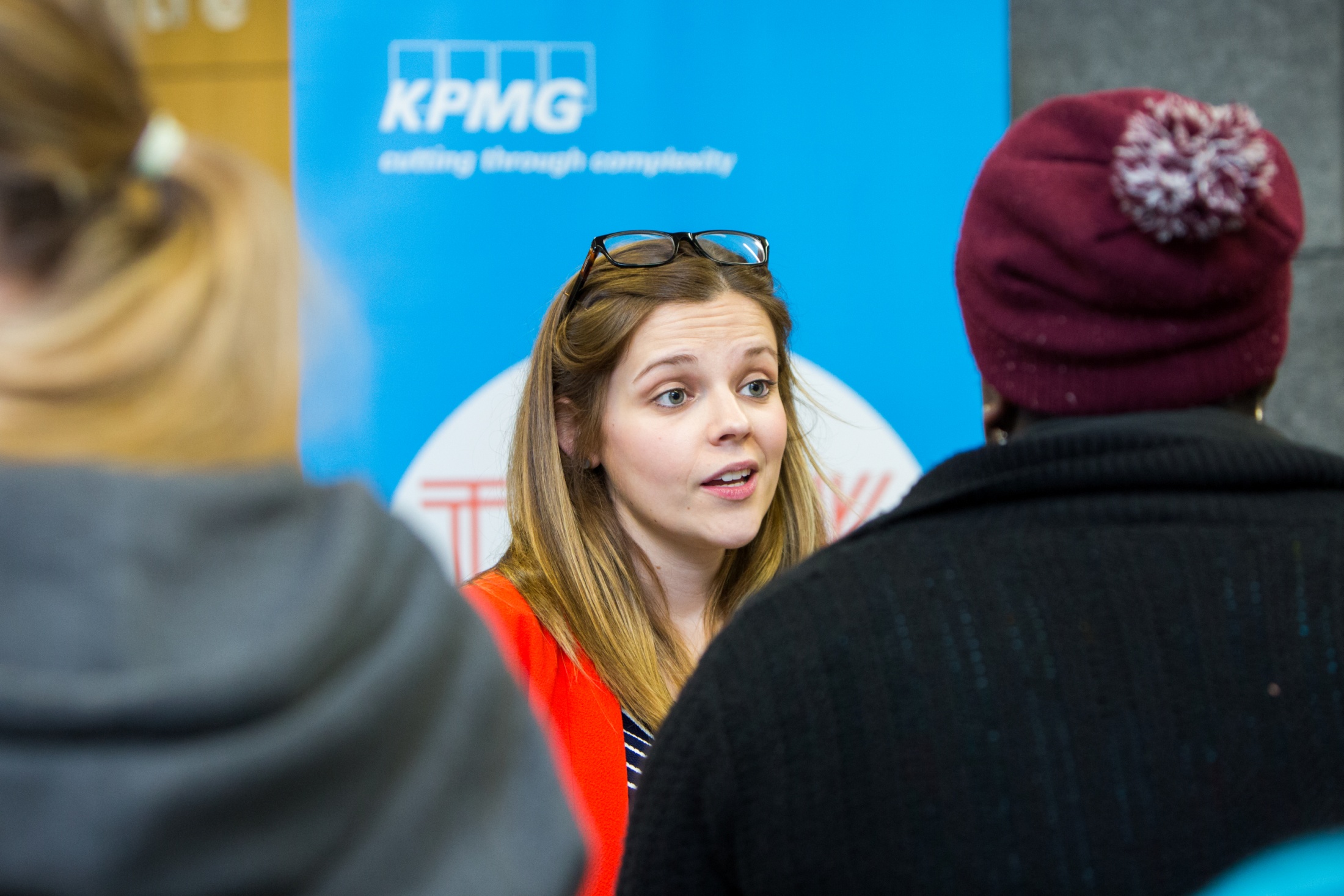 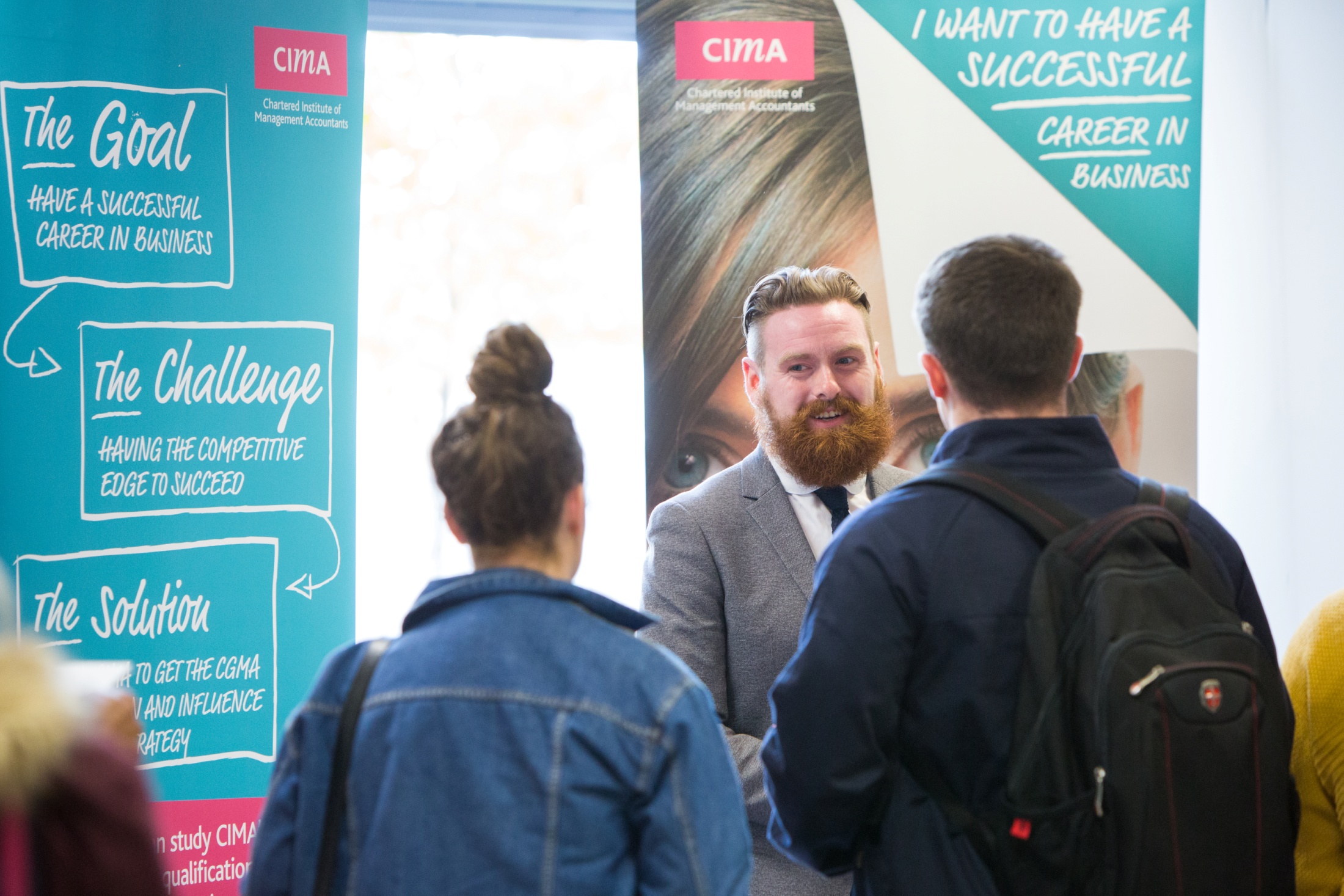 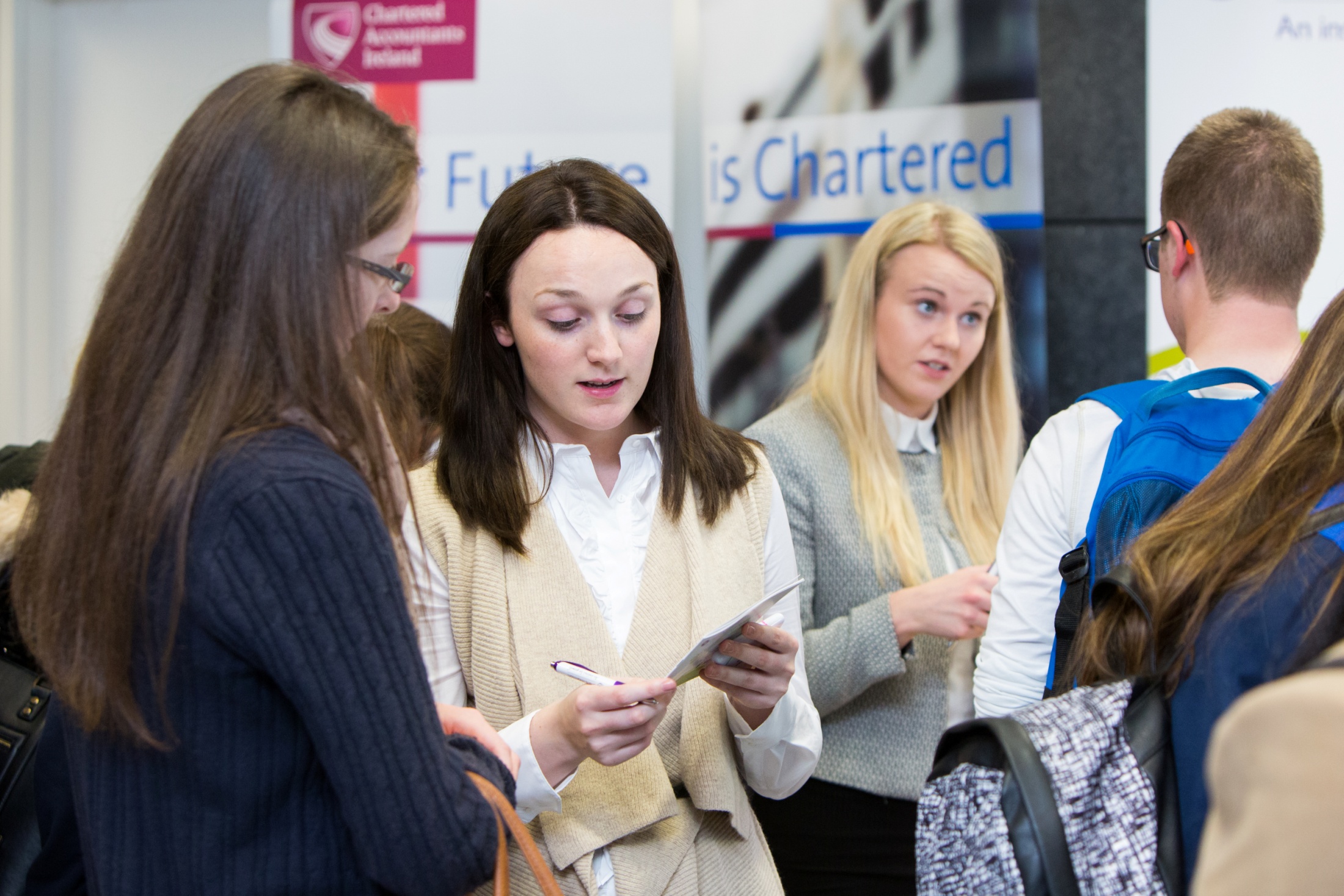 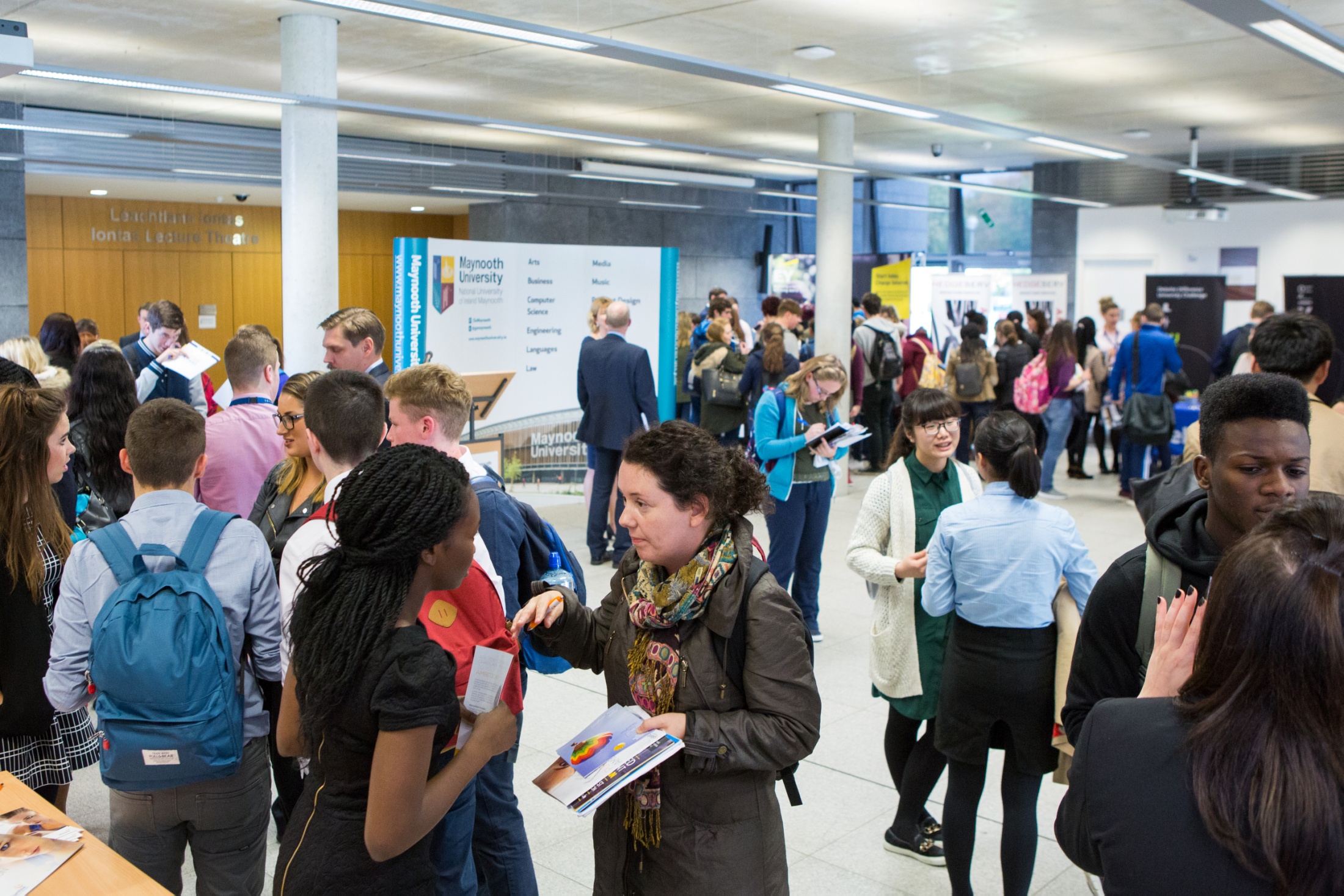 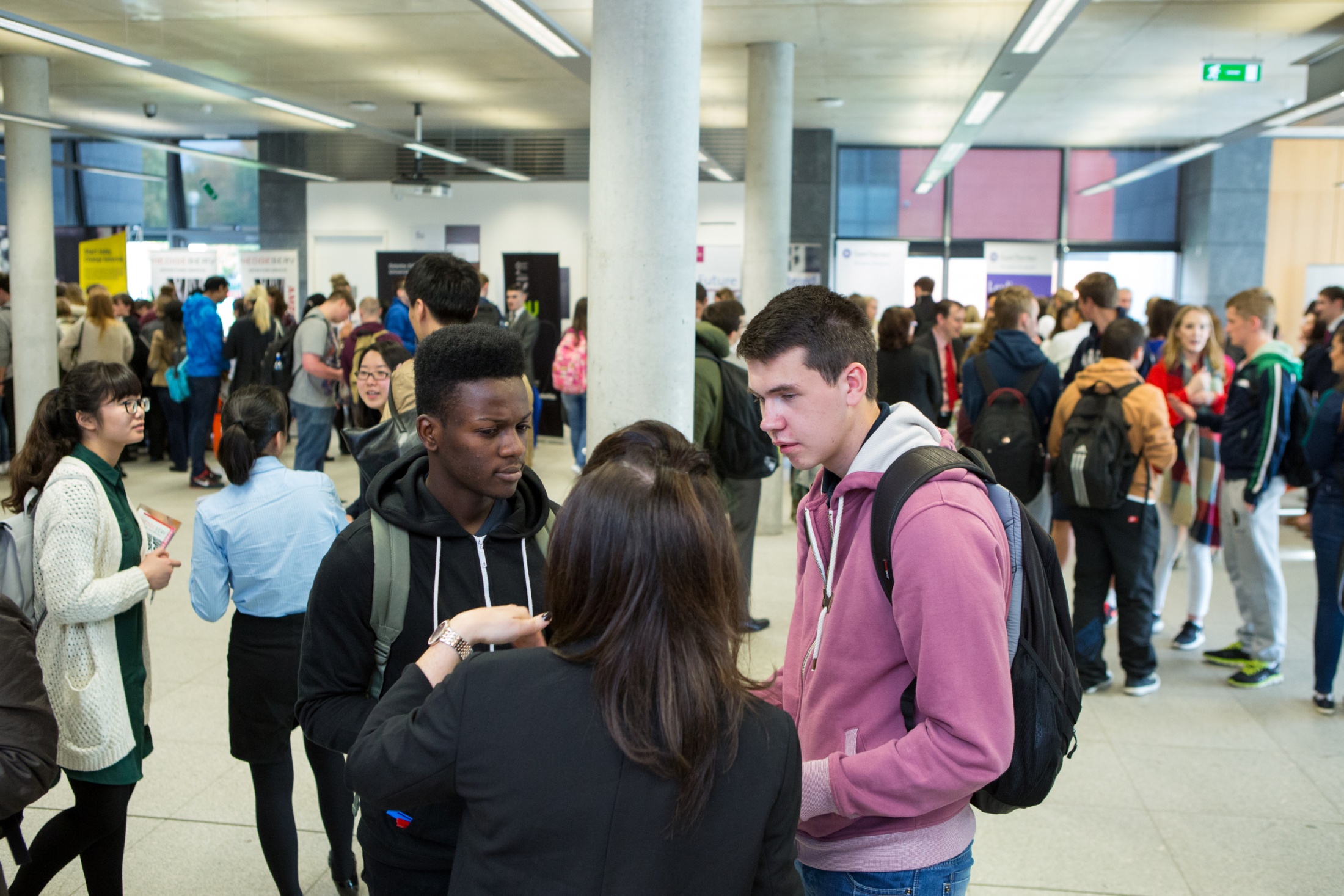 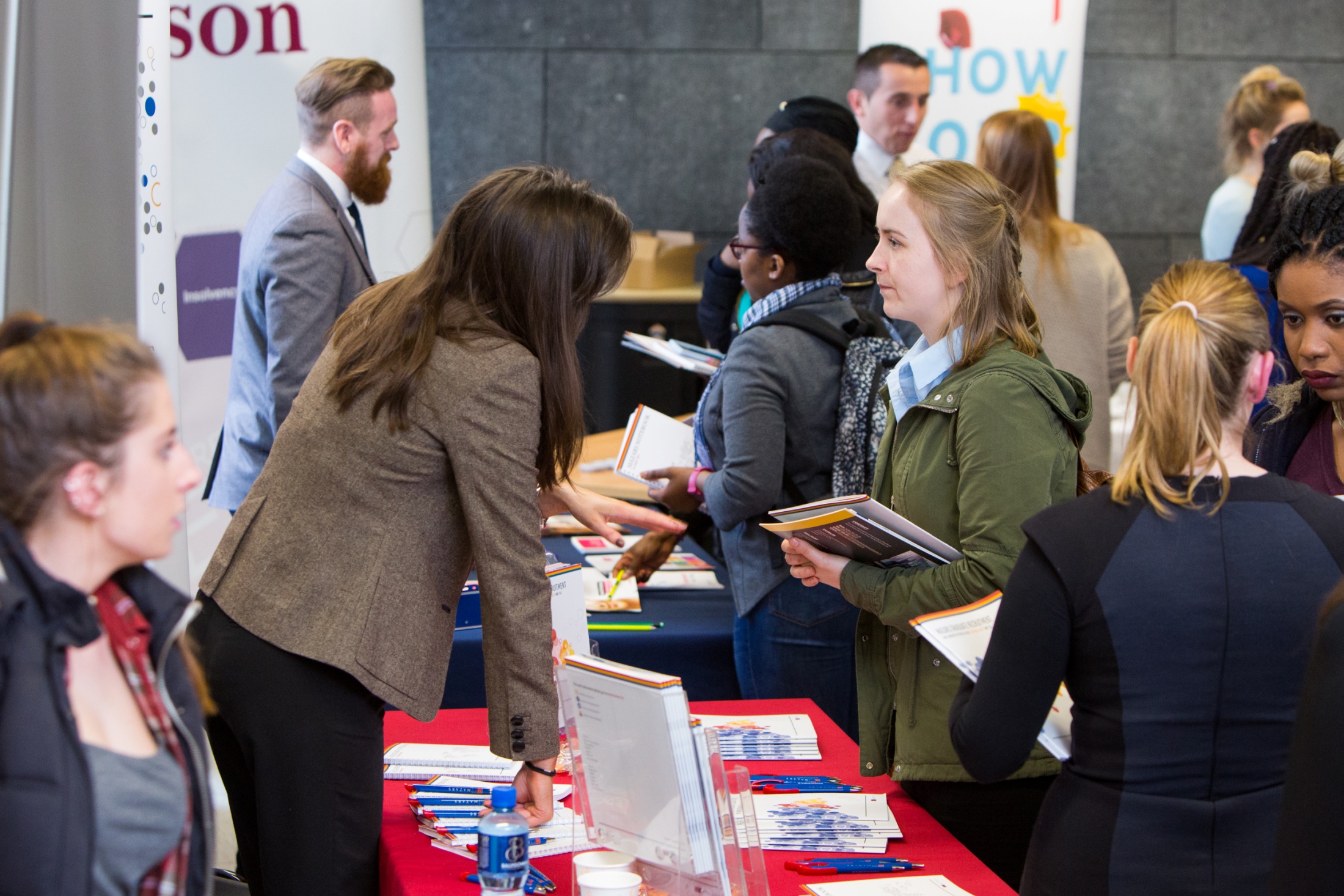 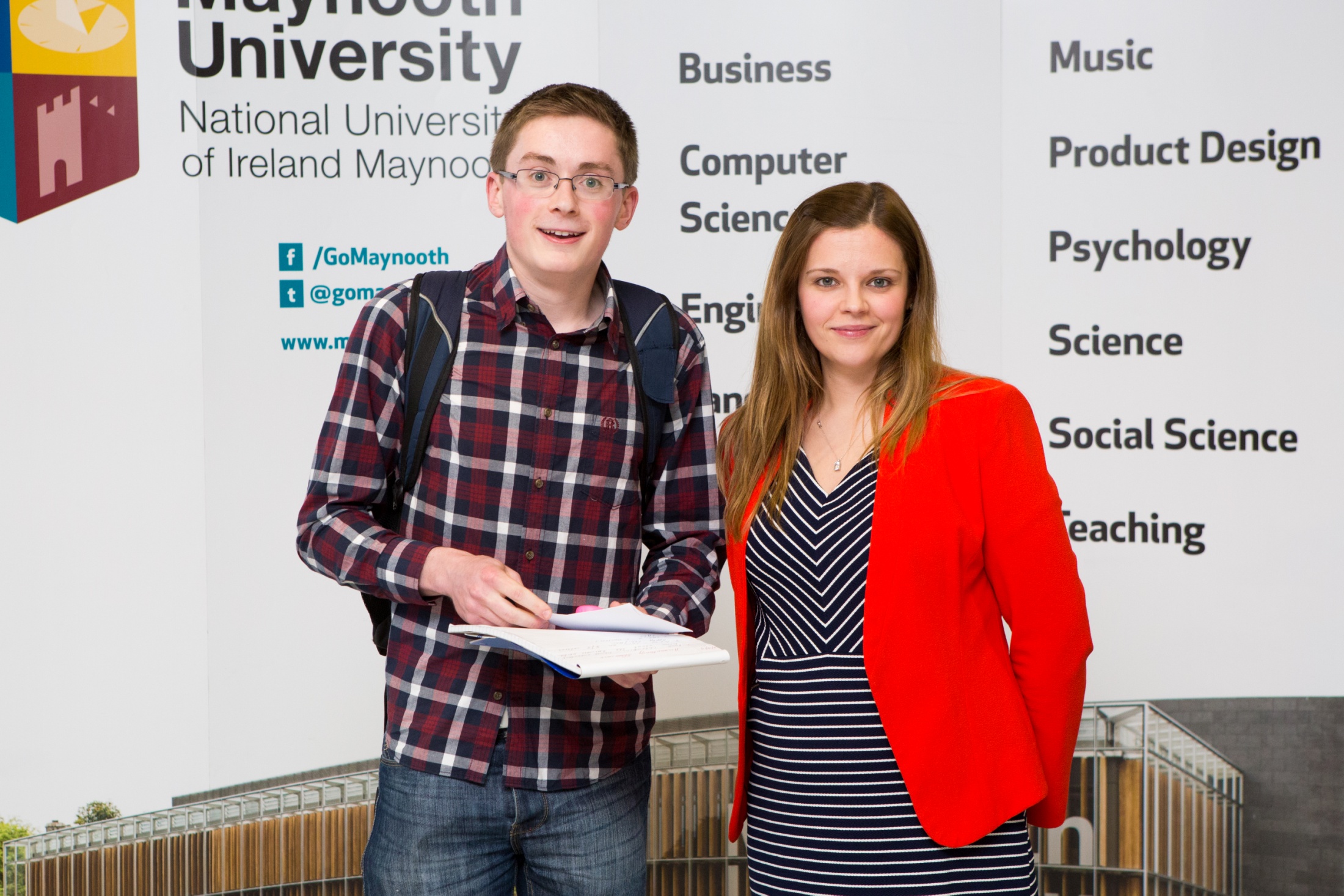 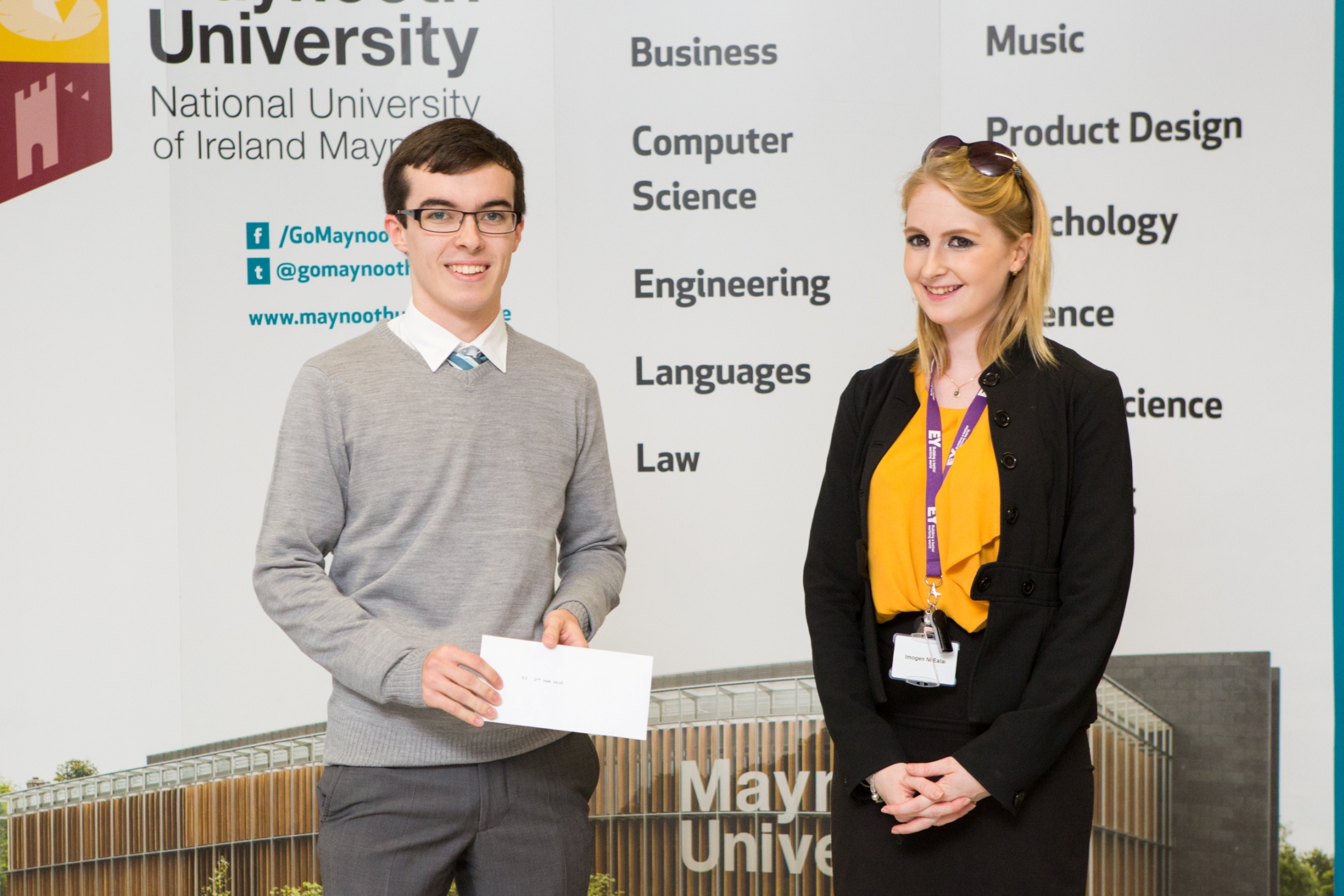 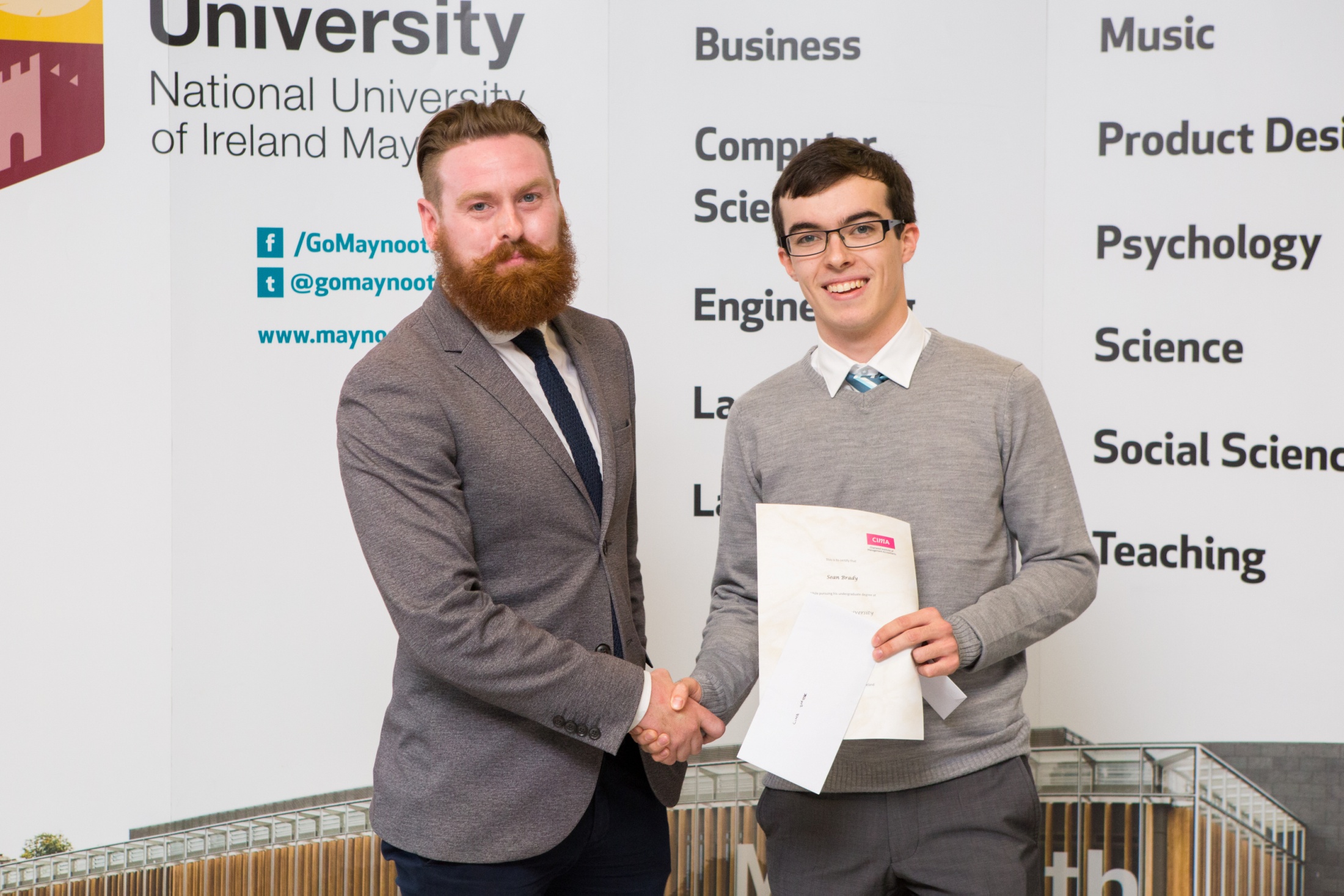 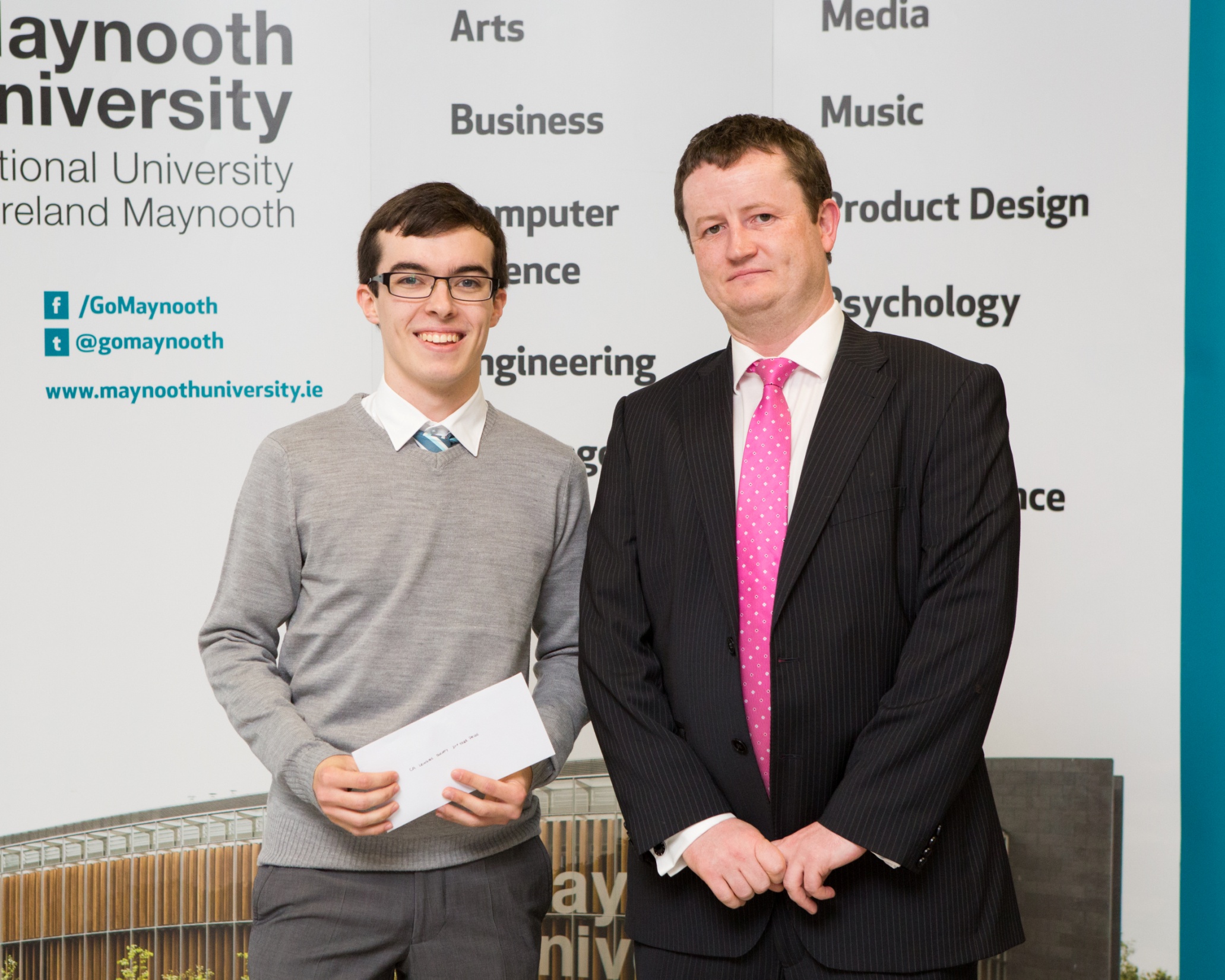 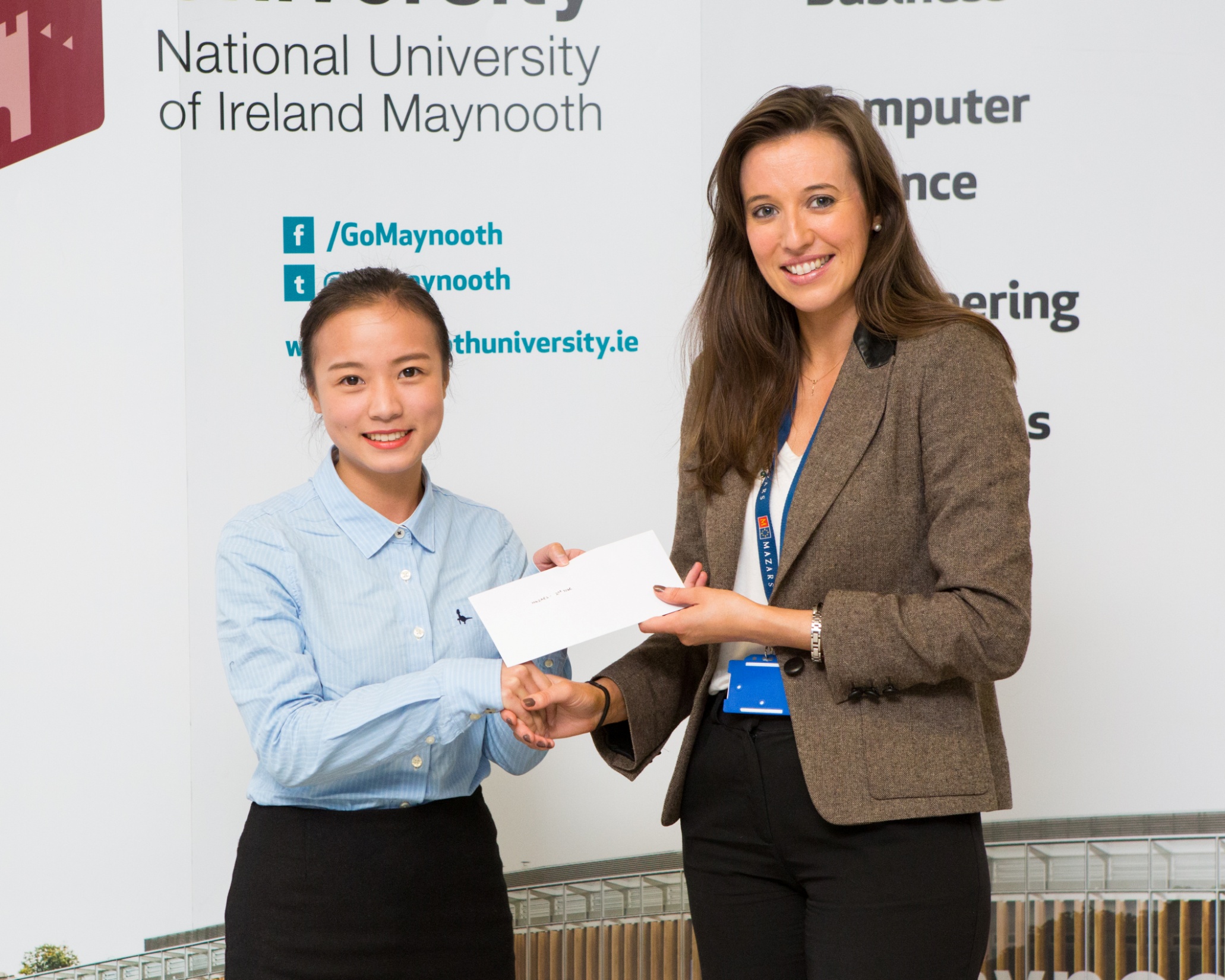 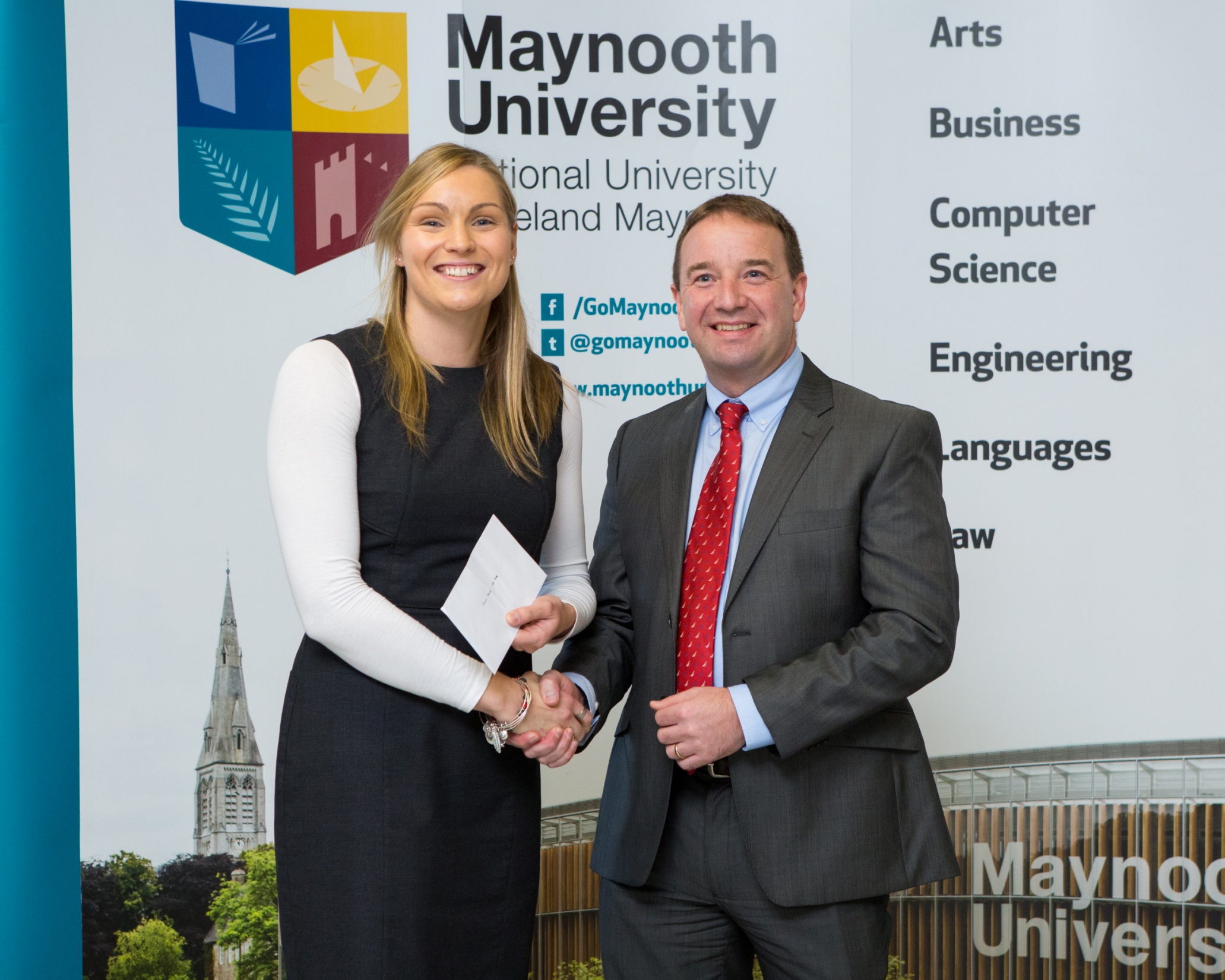 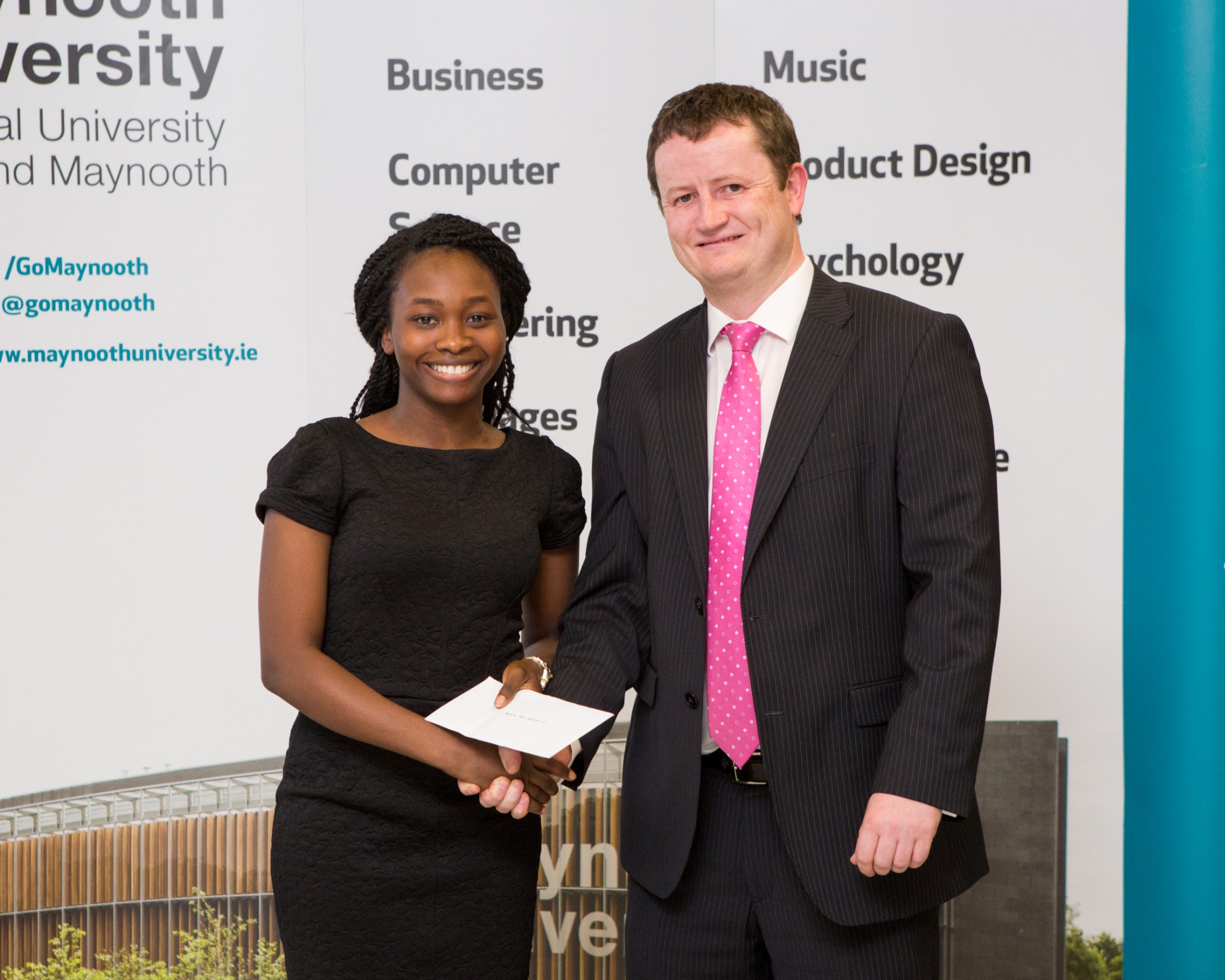 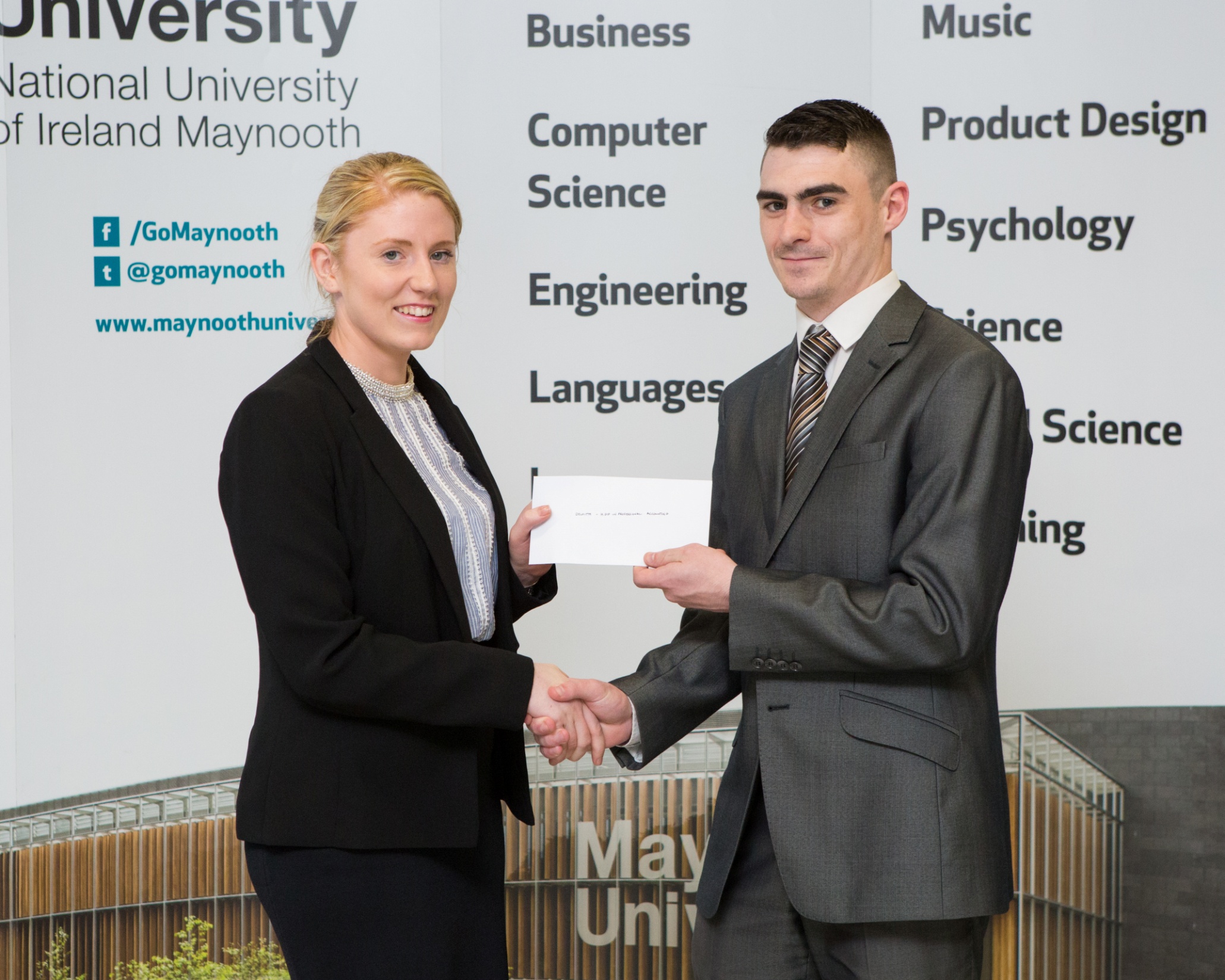 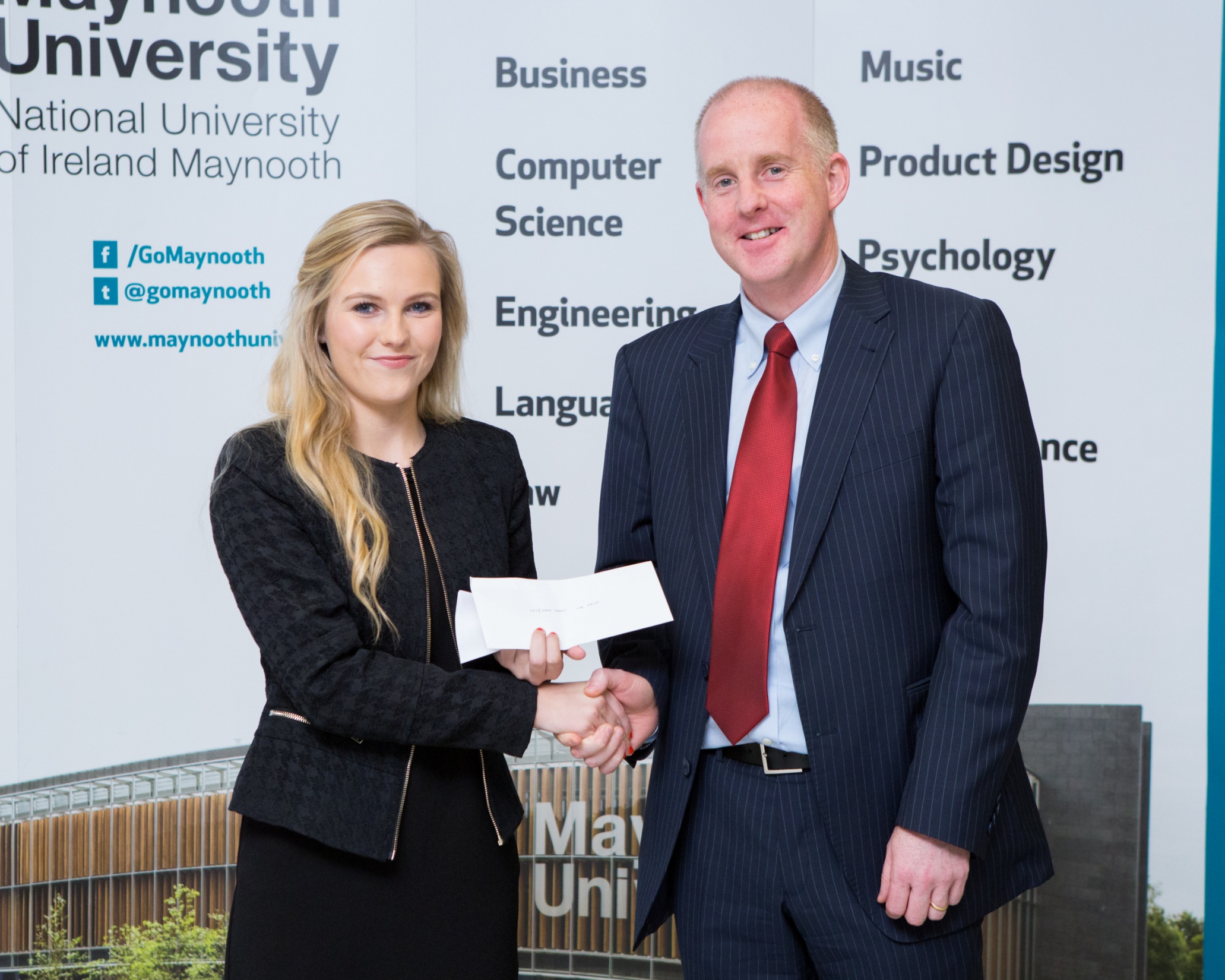 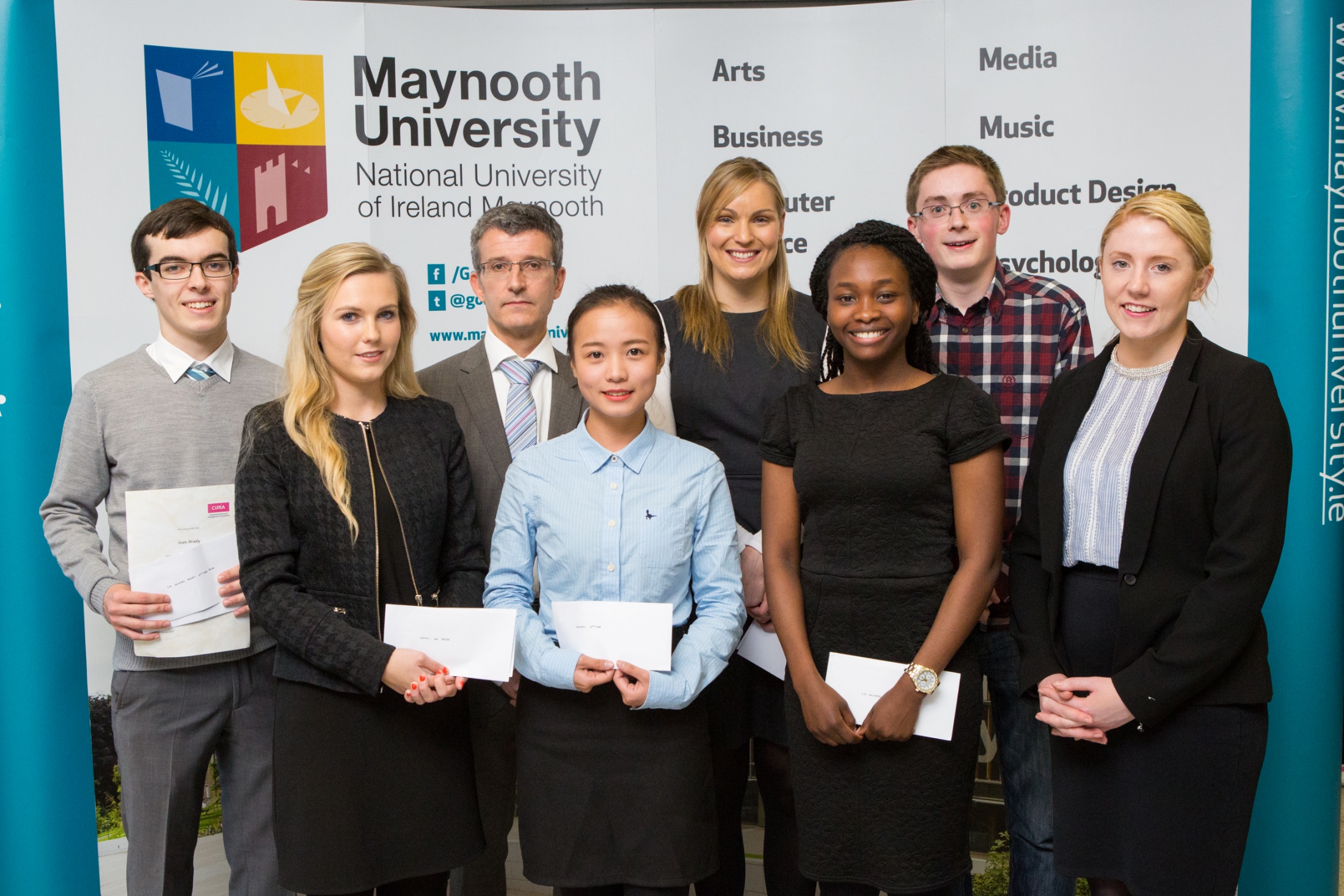 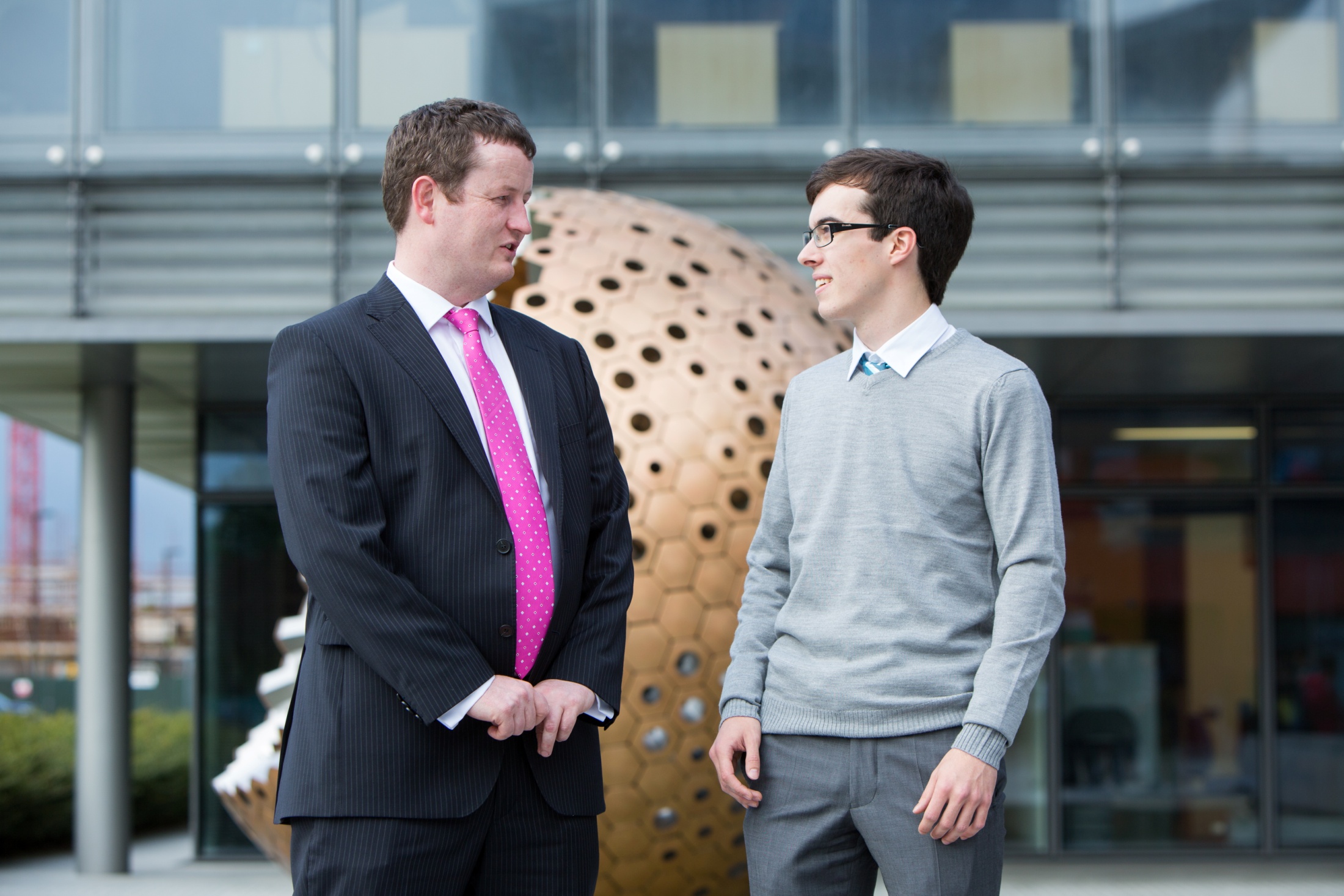 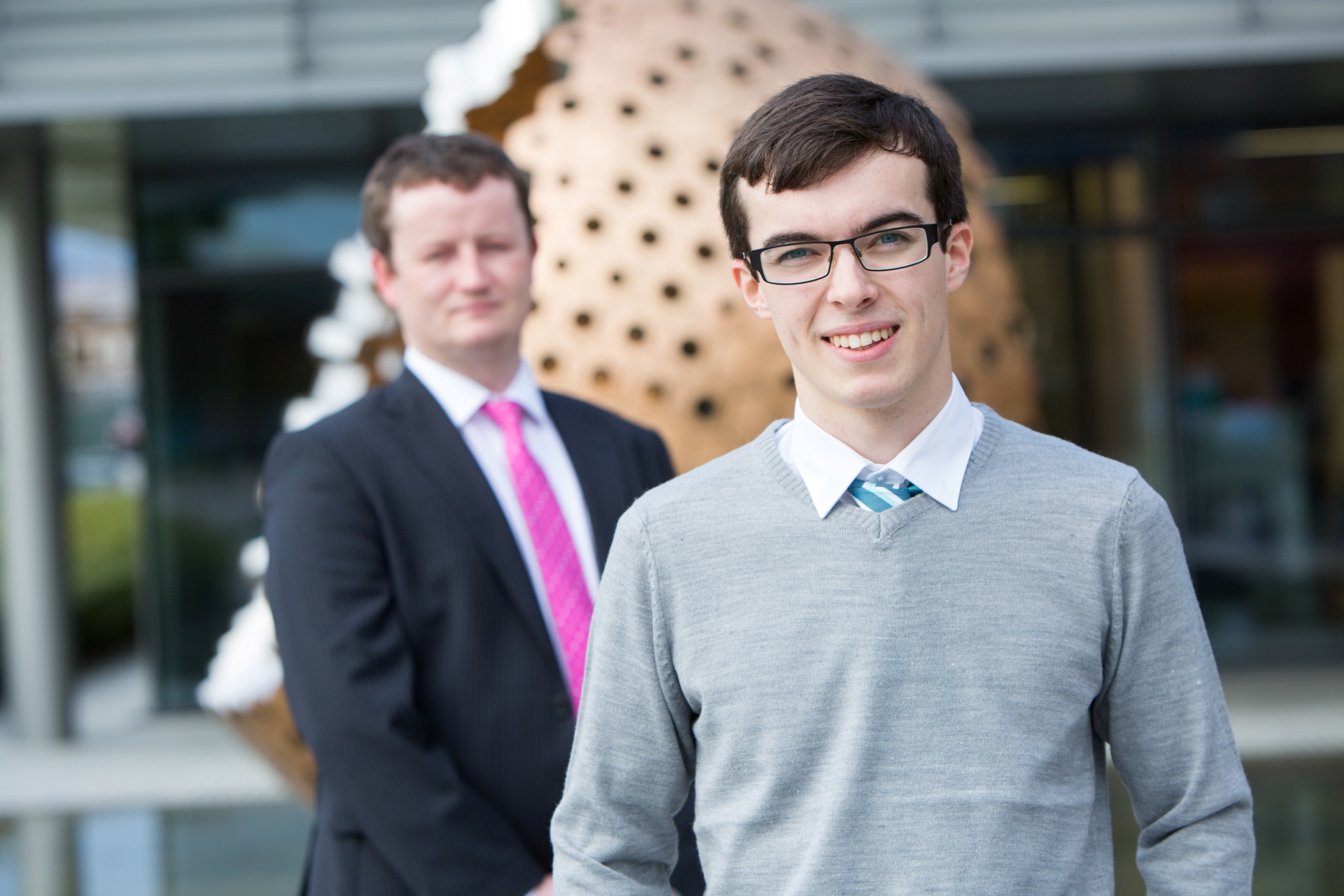 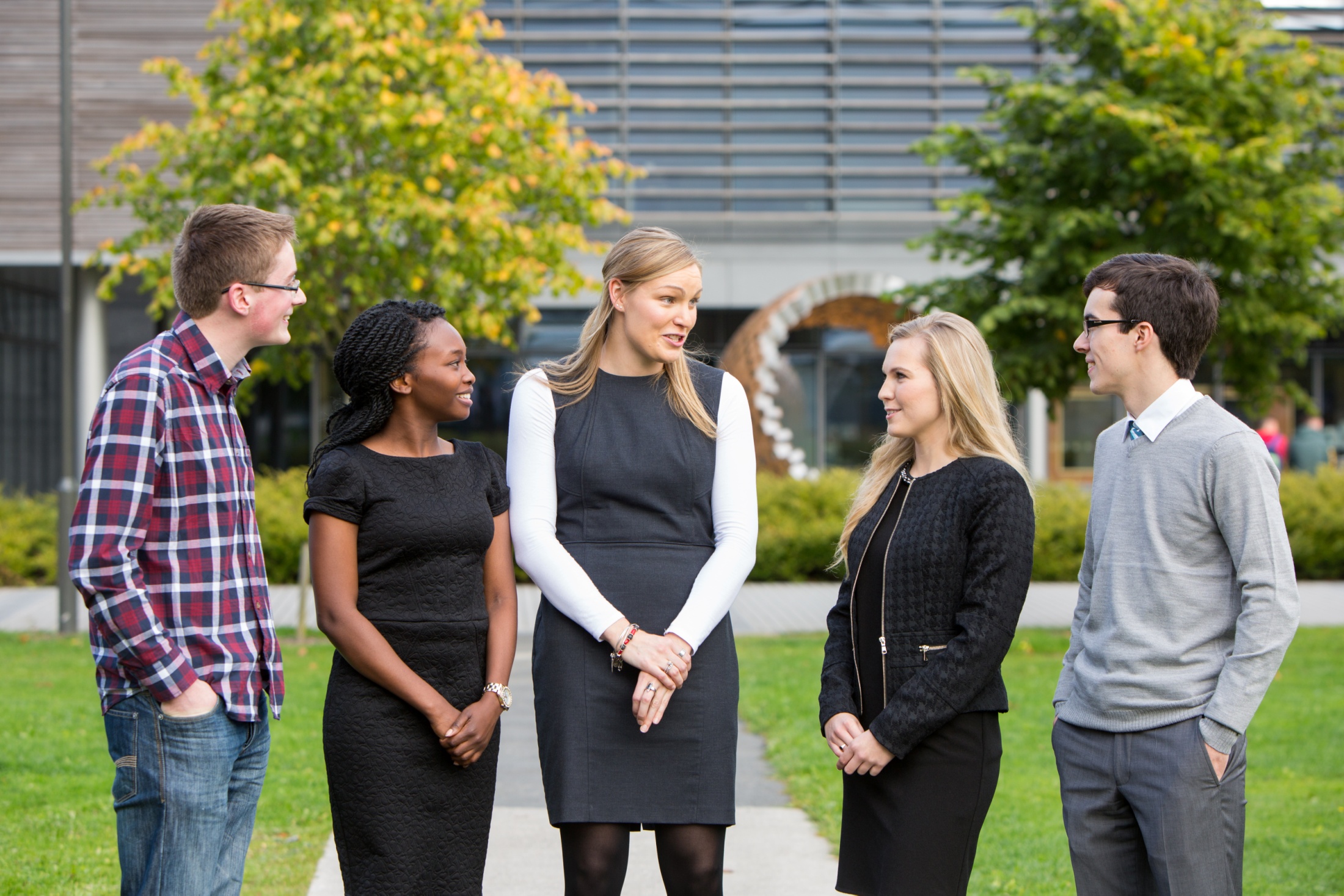 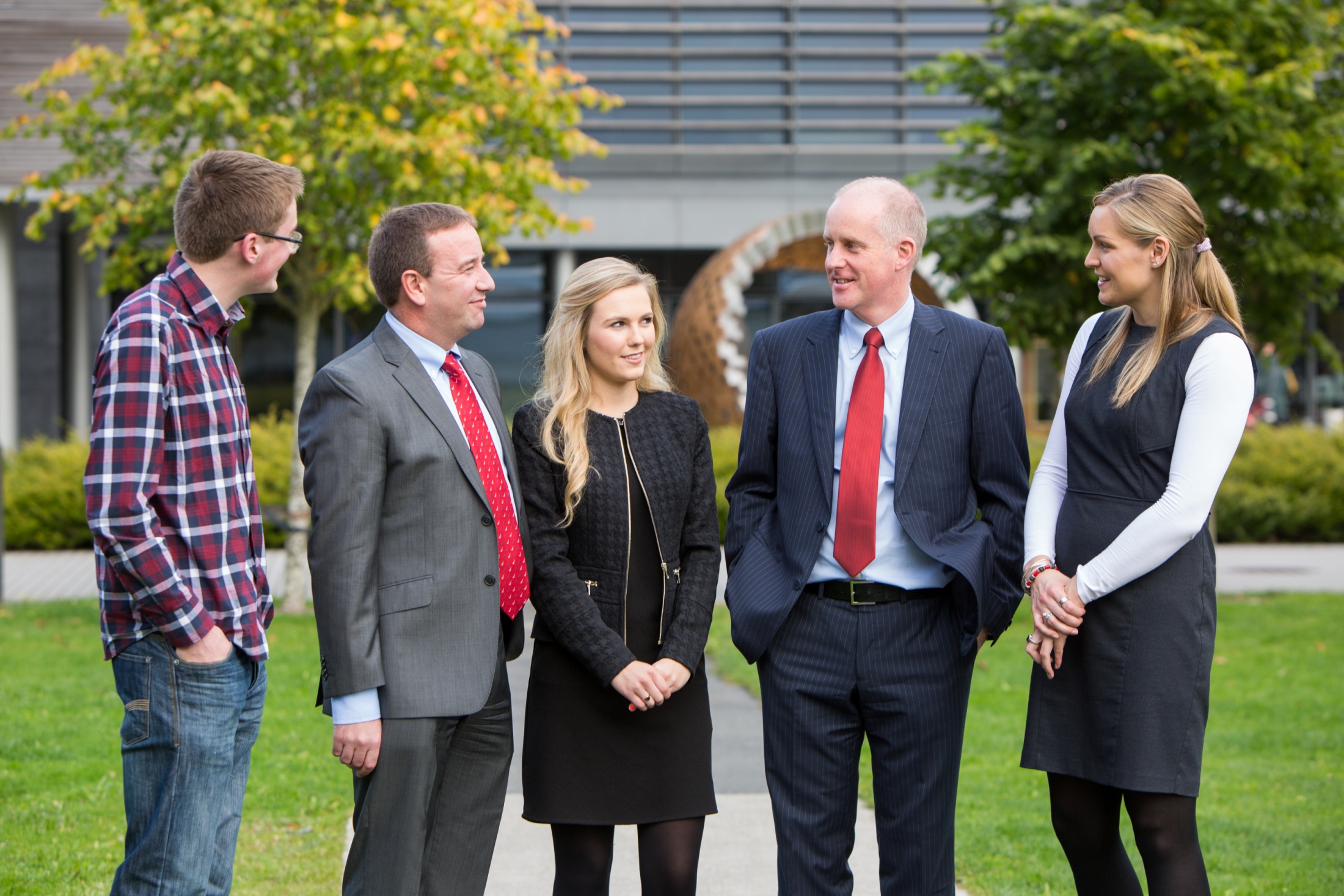 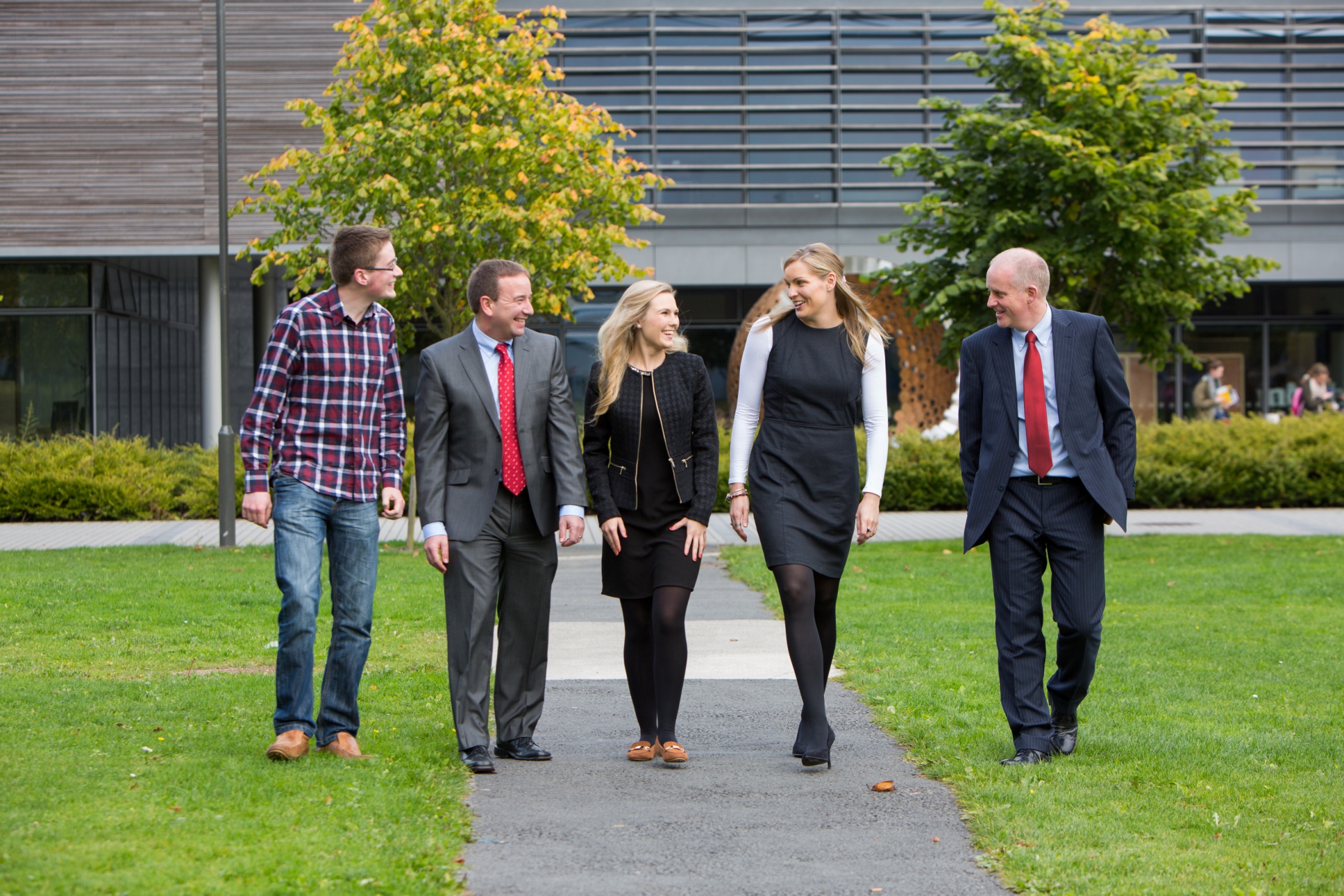 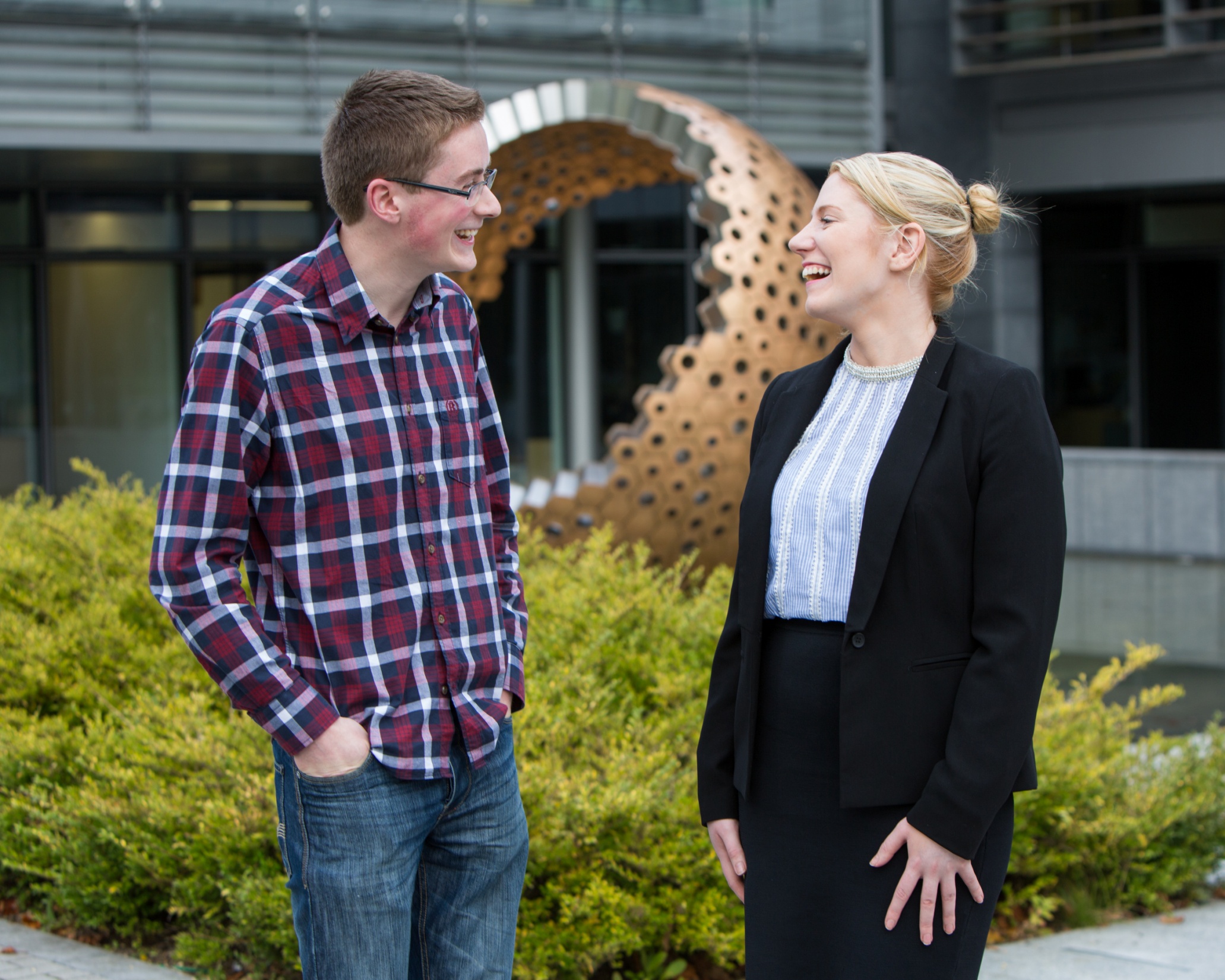